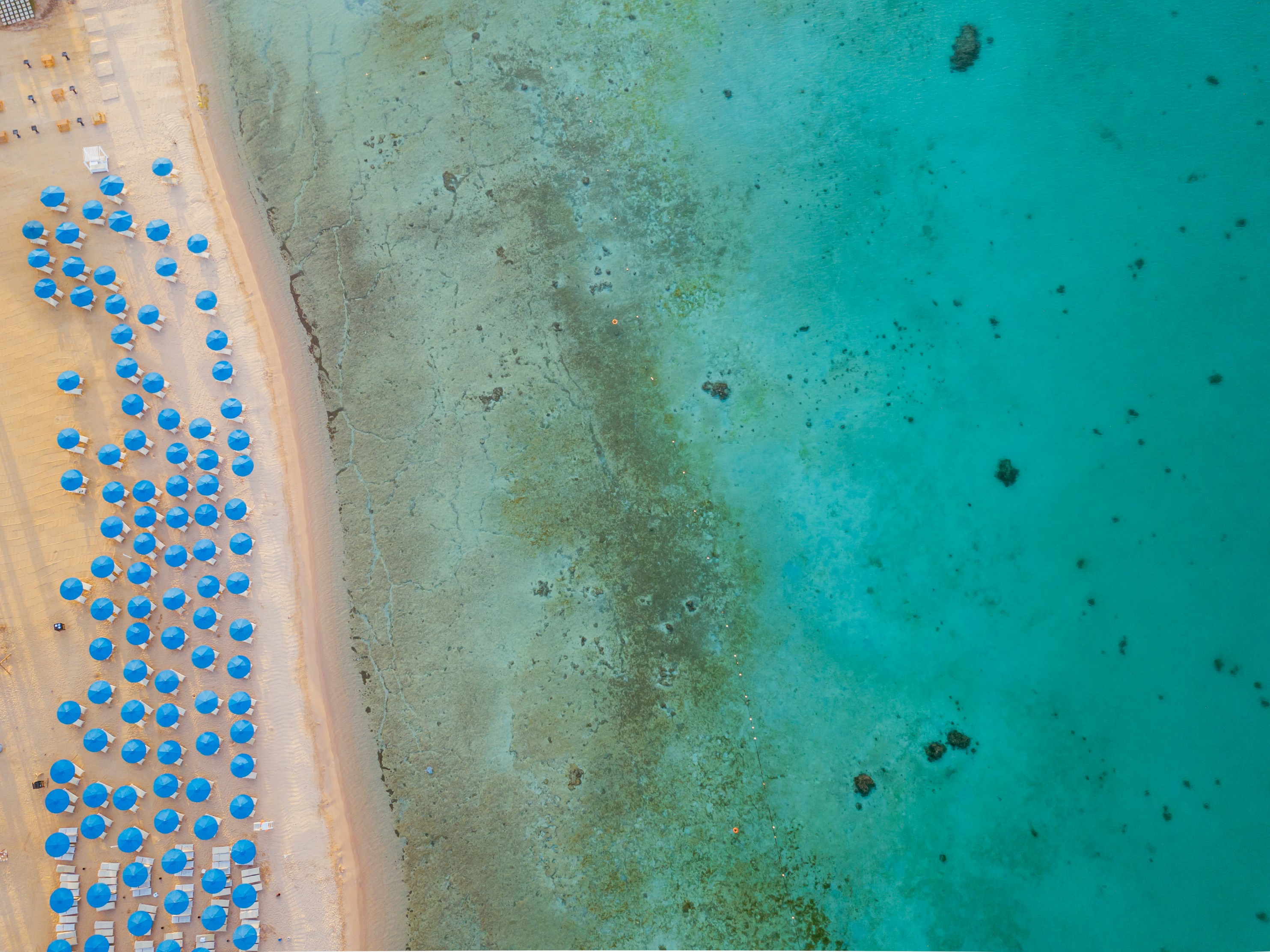 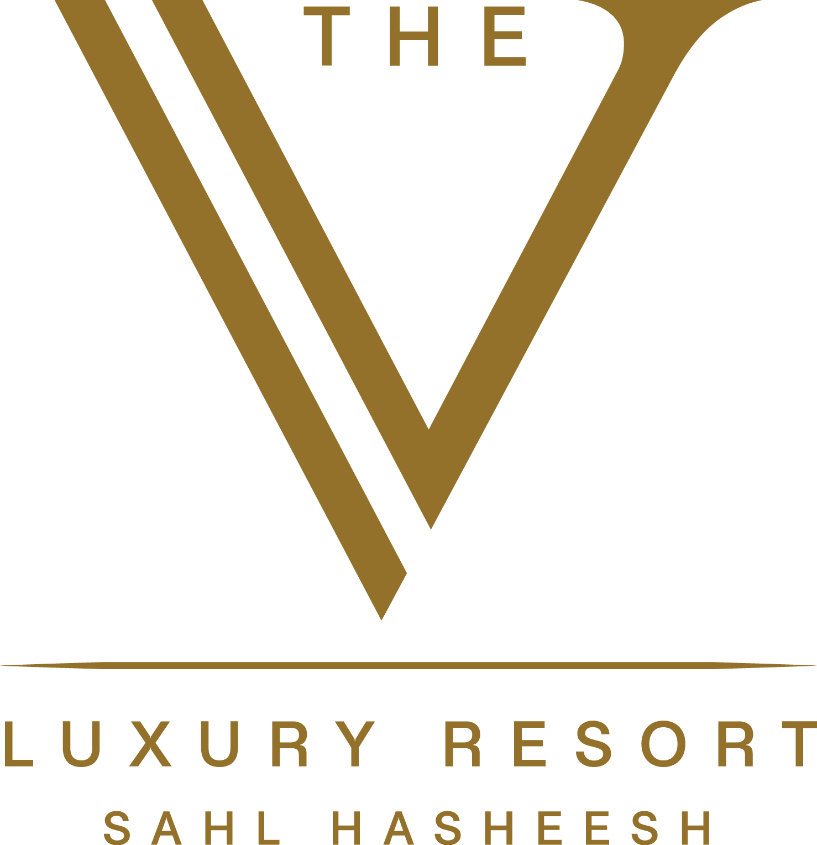 Luxury speaking for itself
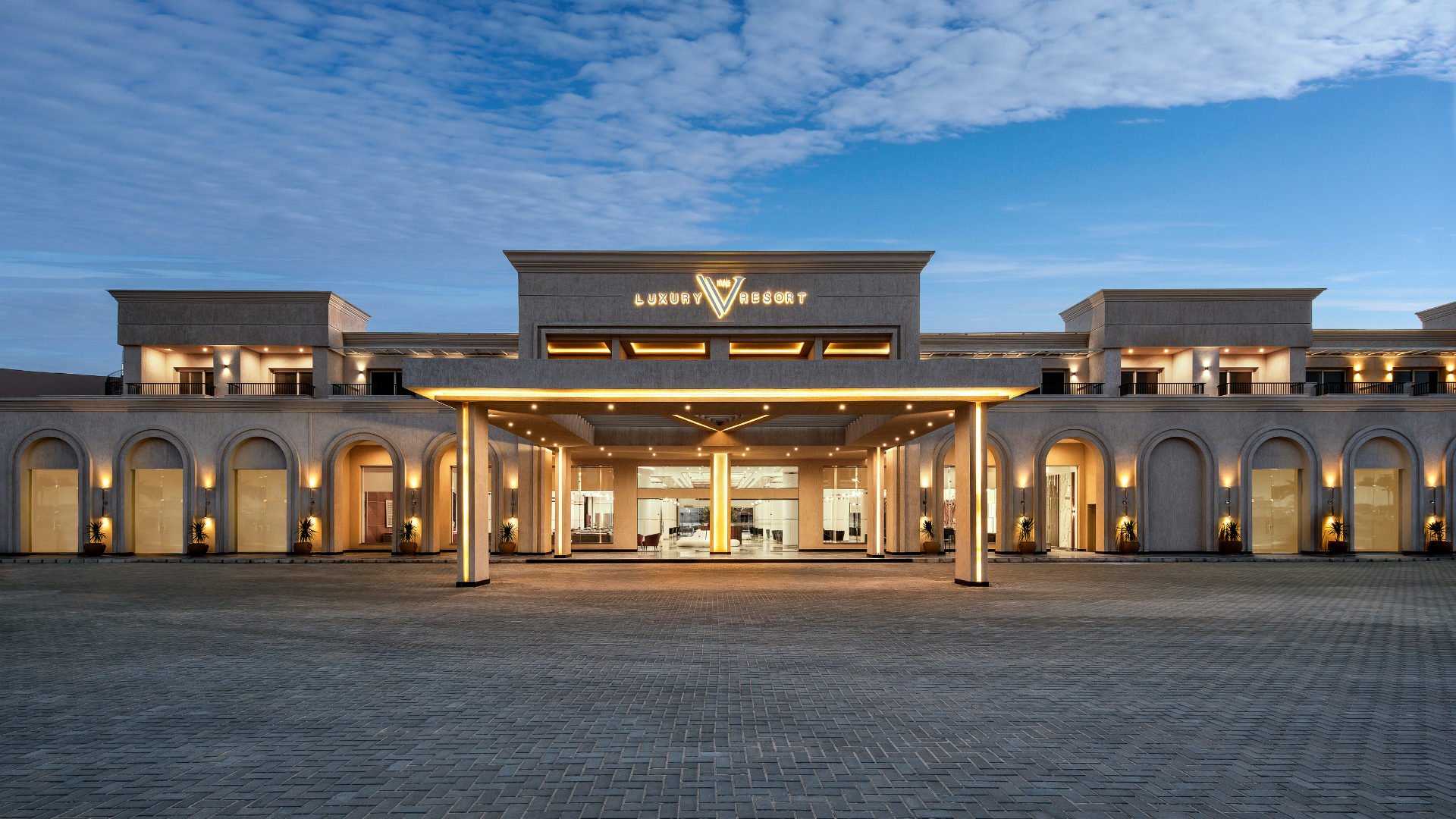 Resort Overview
An escape from the big and busy city life to the beauty and magic of Sahl Hasheesh. 
The V Luxury Resort takes you on a magical getaway in one of the most beautiful destinations in Egypt. 
We create the right ambiance for vacationers to unwind and make the best of their stay in a modern and upscale destination while enjoying the splendour of nature around them.
Location
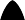 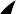 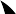 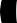 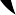 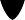 Mailing Address
Total Number of Rooms
Website
Email
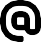 Hurghada, Sahl Hasheesh, Red Sea Governorate, Egypt
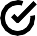 info@thevhotelsegypt.com
reservation@thevhotelsegypt.com
301 total number
thevhotelsegypt.com
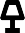 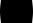 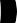 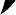 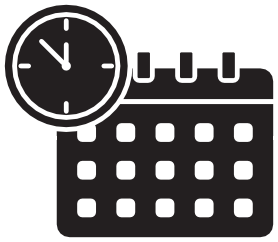 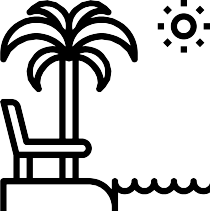 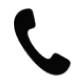 Category
Beach Location
Date of Opening
Telephone
Private beach
2023
5* Deluxe
+20 1278575677
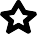 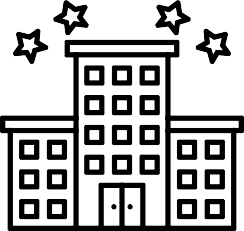 Location
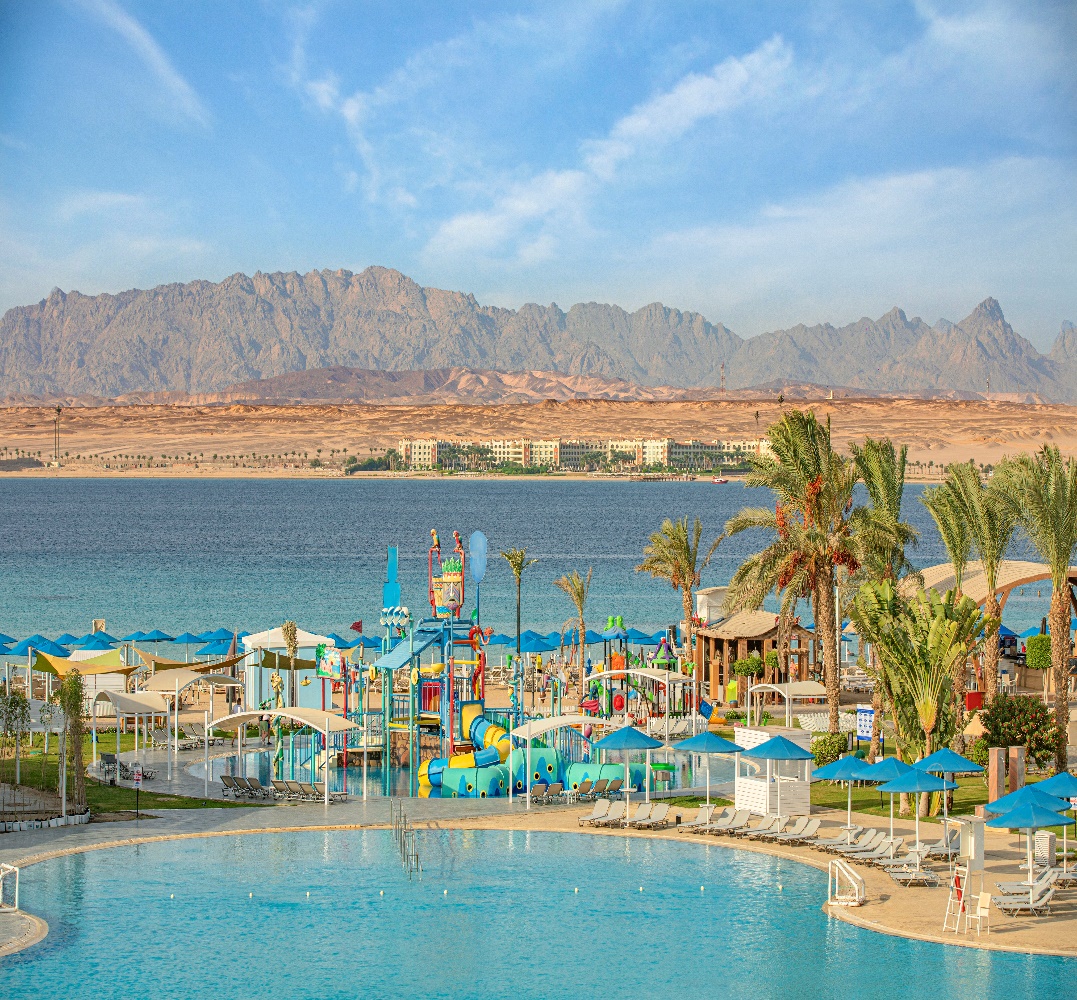 Distance from
Hurghada Airport
24 km
31 km
Hurghada City Center
Senzo Mall
14 km
34 km
Hurghada Marina
17 km
Grand Aquarium Hurghada
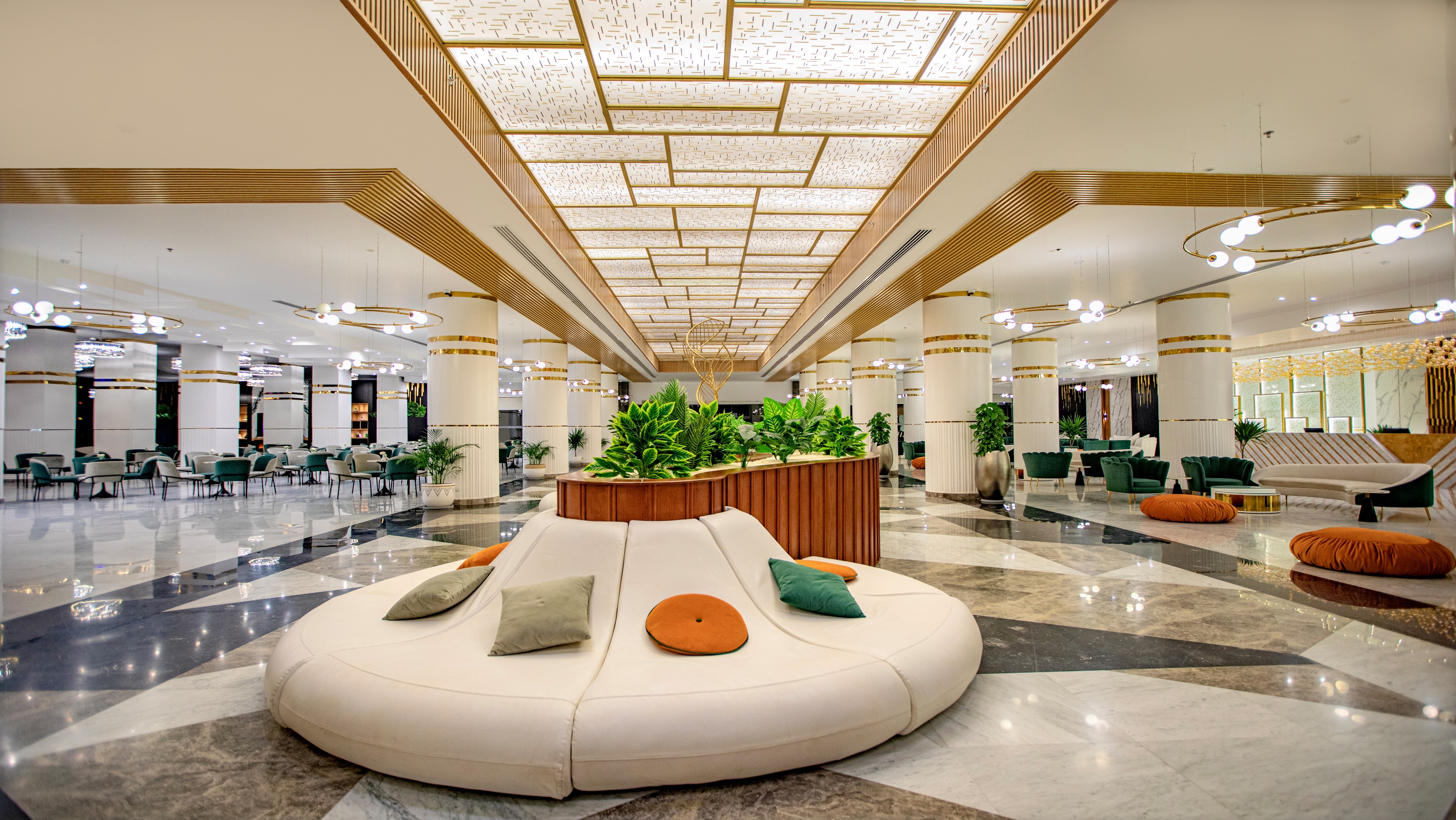 Accommodation 
301 unites
Accommodation 
301 unites
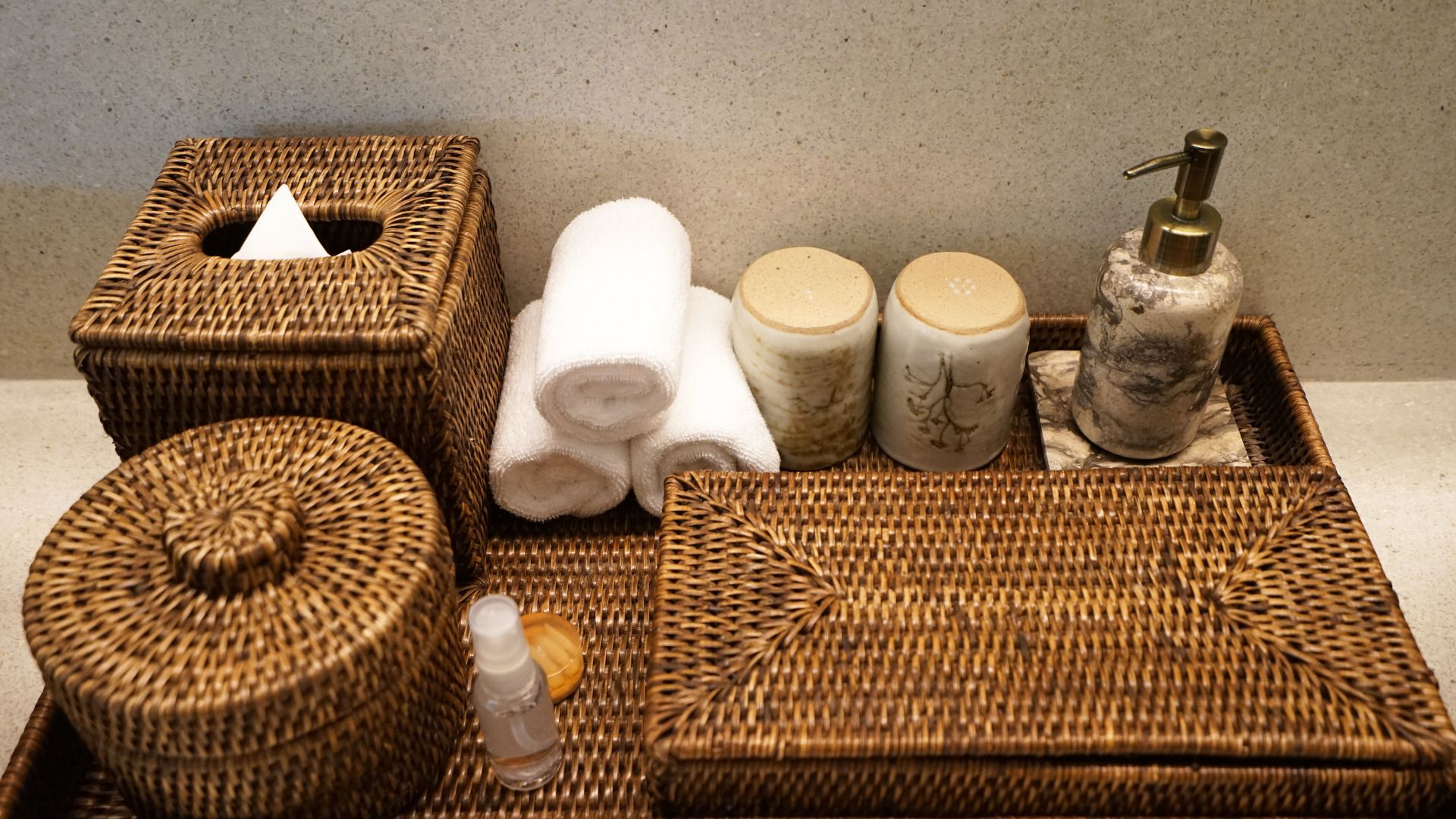 Room amenities
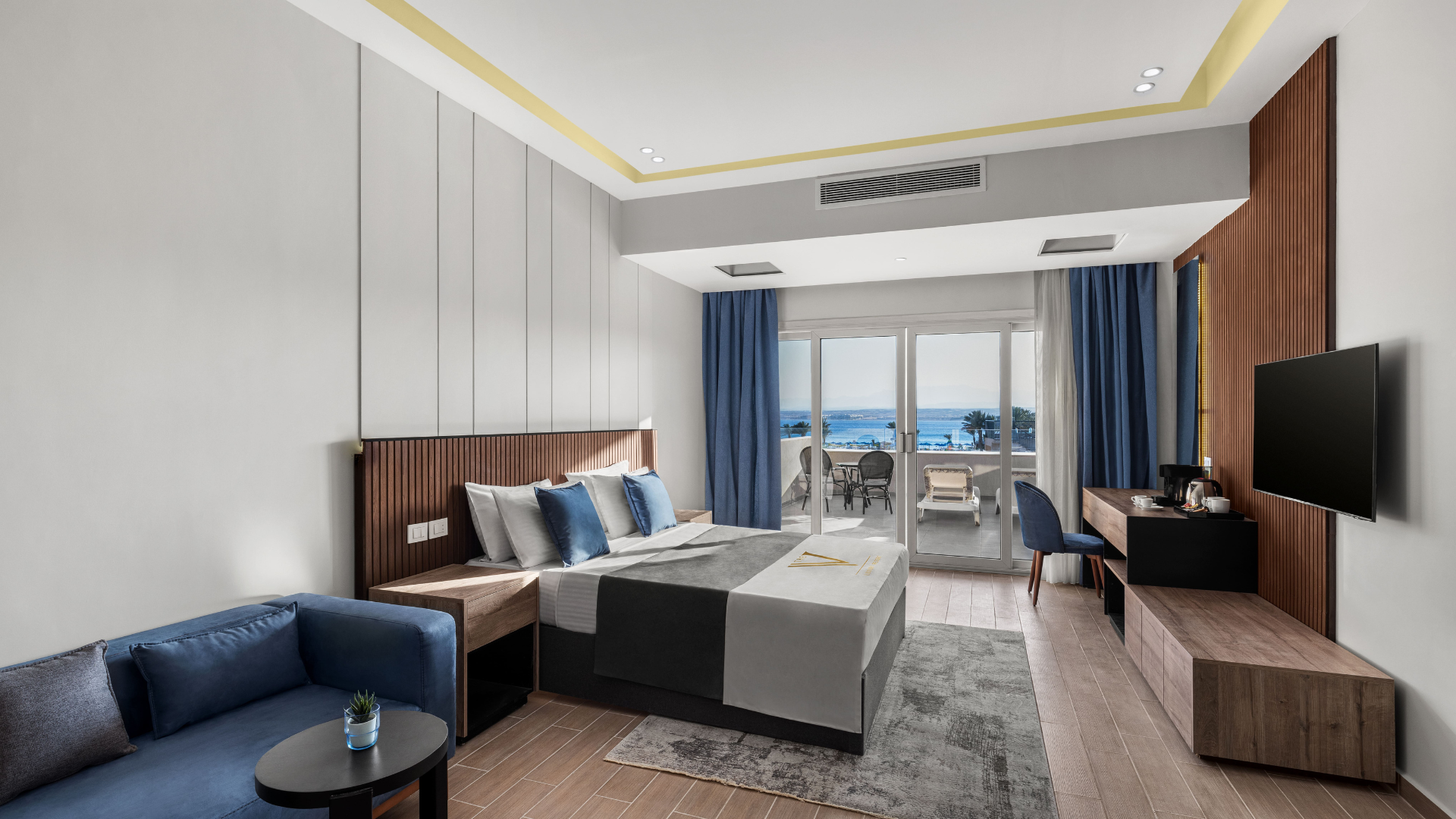 Room Description
301 unites
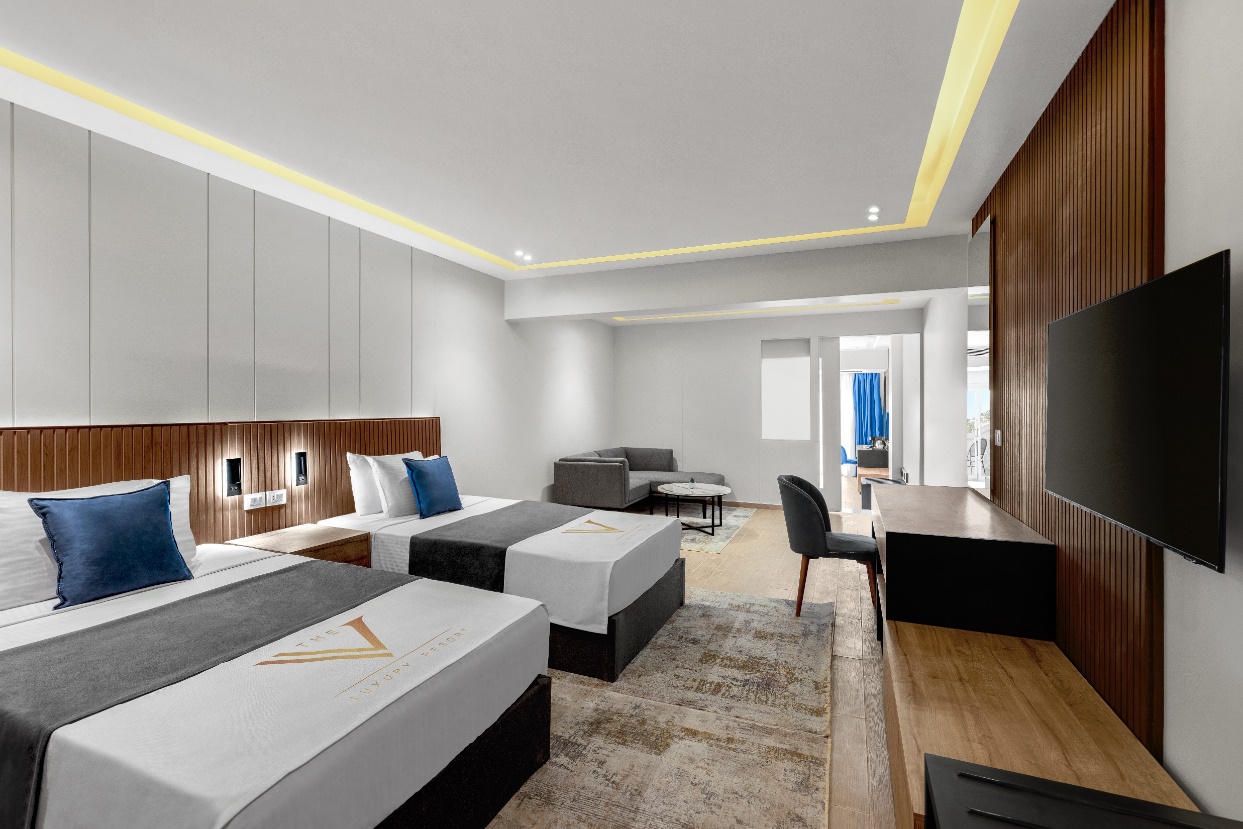 Penthouse Suite SV
Pool & Sea View 
Number of unites: 12
Size: 72 m²+ 25 m² Balcony
Specifications:
Luxurious family suites with 2 bedrooms, in 2 different levels, 97 m² that features by upgraded amenities, a living room with a dining area and large bathroom. Huge terrace where our guests can enjoy a direct panoramic view of the Red Sea, swimming pools, and  landscape gardens.
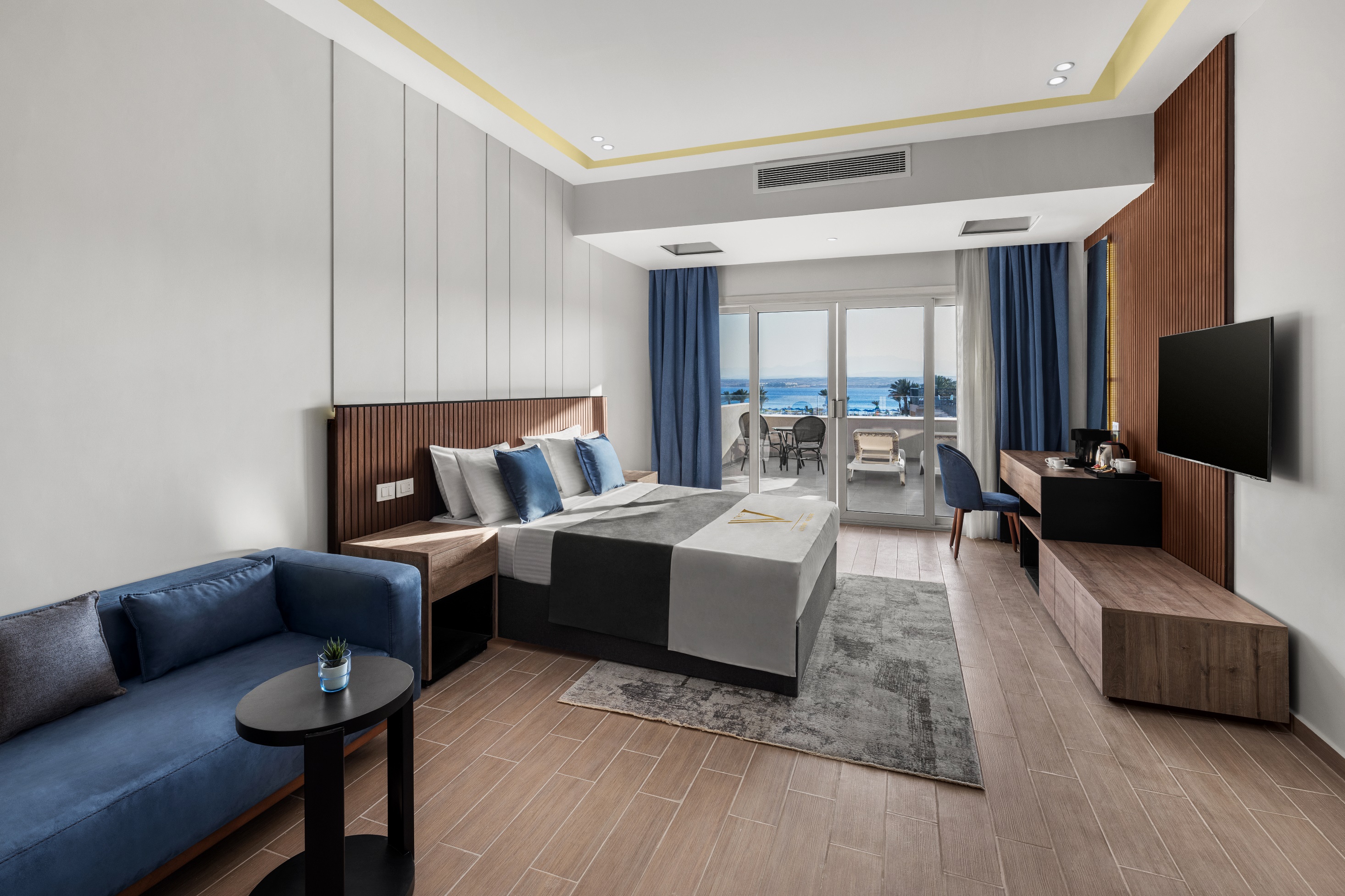 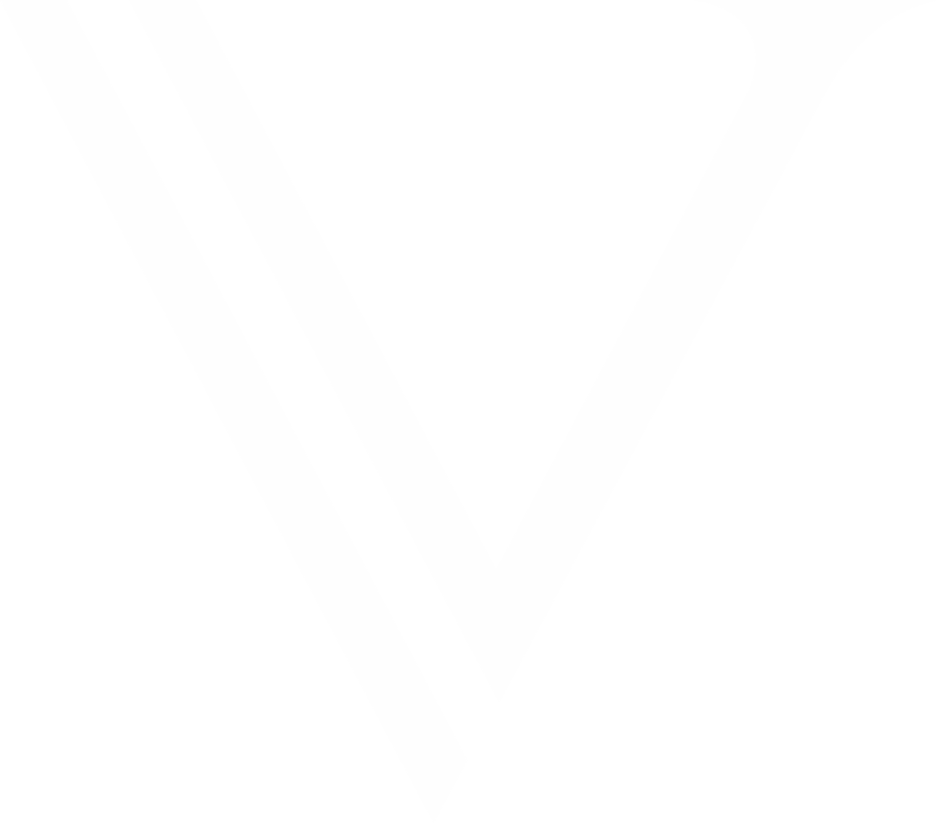 Penthouse Suite SV
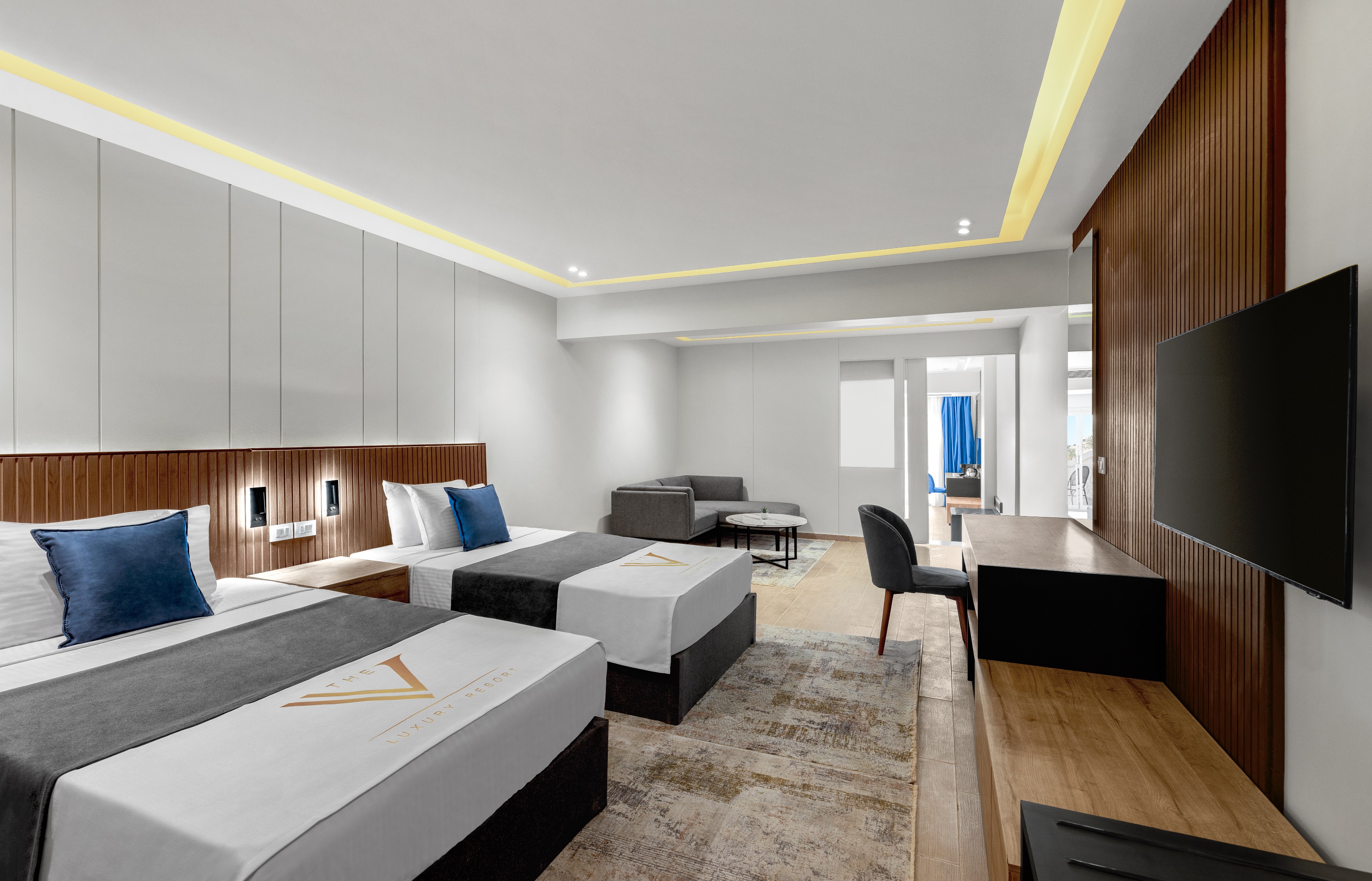 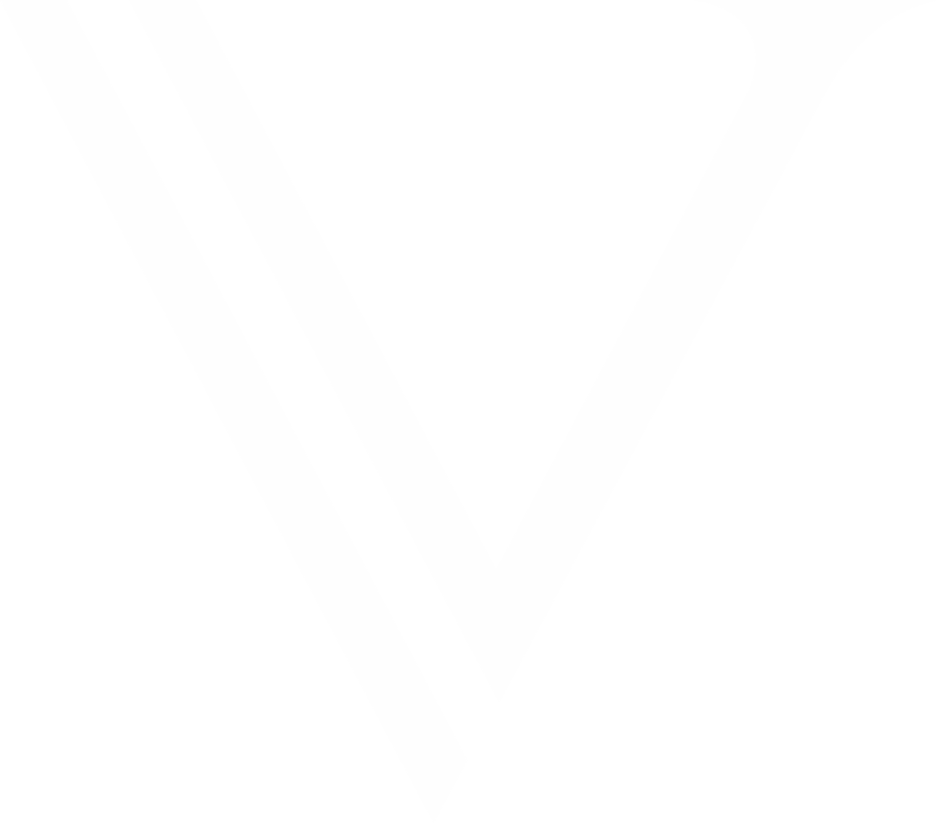 Penthouse
Penthouse Suite SV
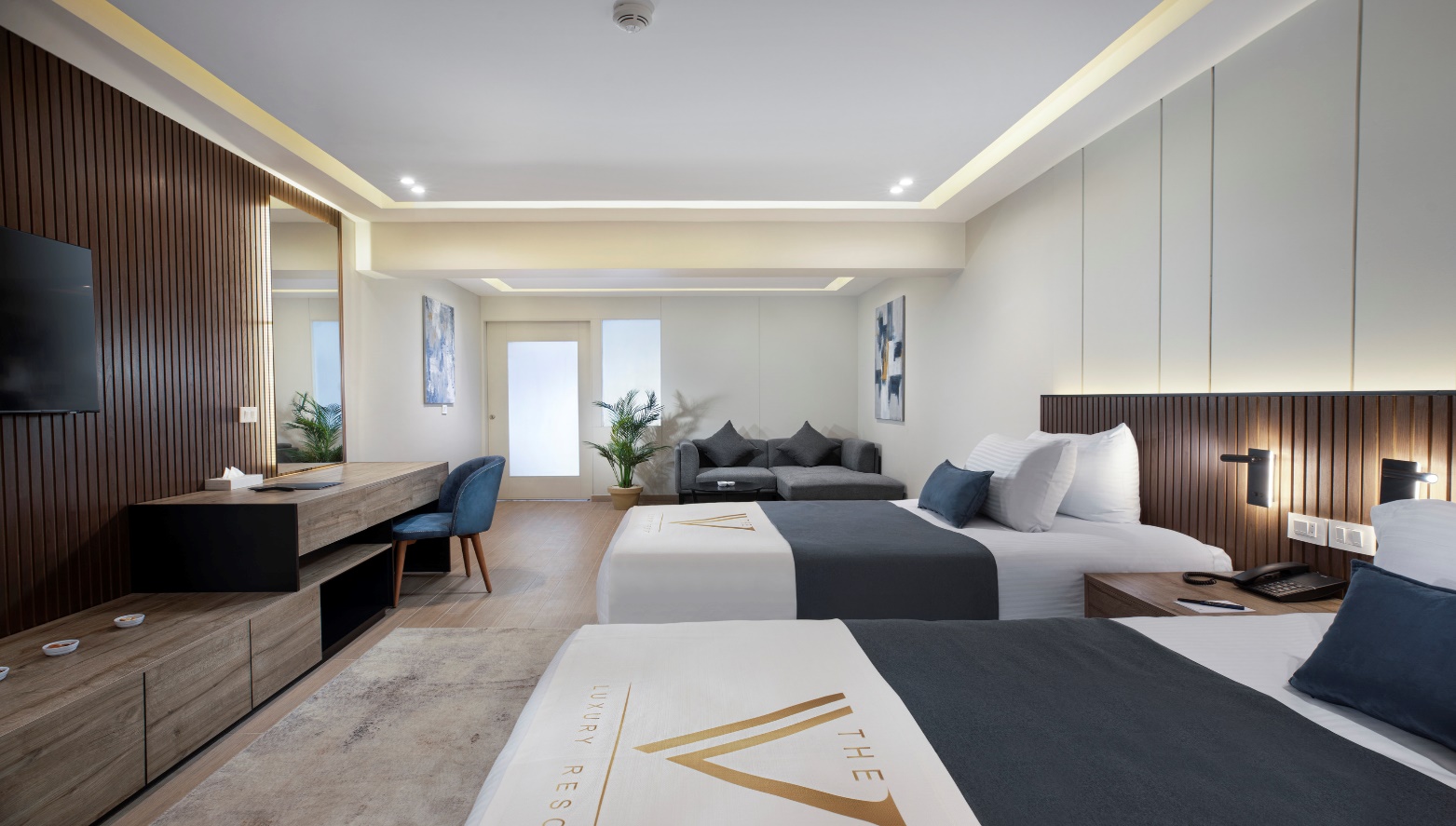 Family Suite
Sea View 
Number of unites: 2
Size: 55 m² + 20 m²  Balcony
Specifications:
Luxury family rooms occupying the higher floors of the hotel and measuring 75 m². Guests can enjoy unparalleled level of service, taking luxury and comfort to another level.
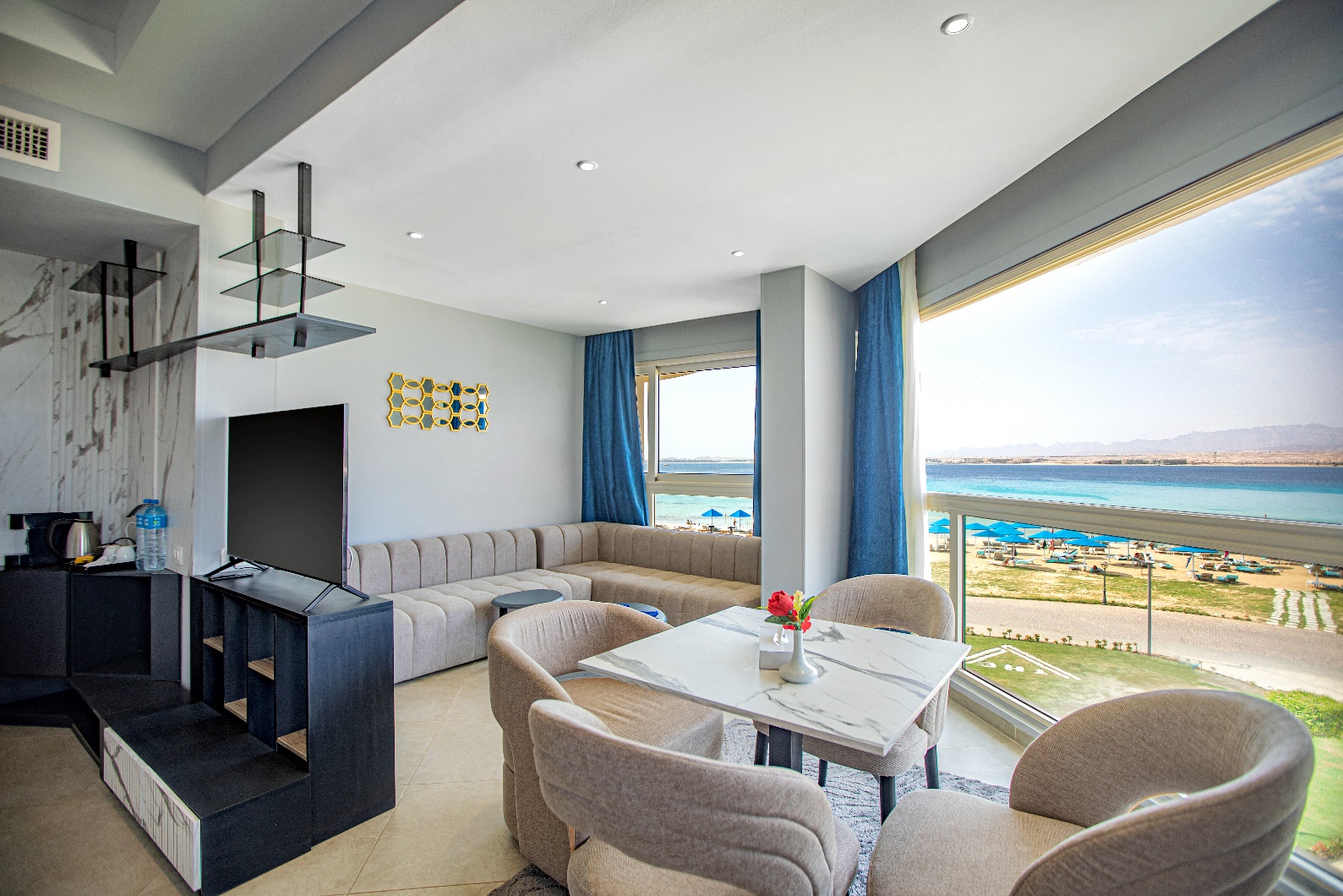 The Panoramic Suite
Sea View
Number of units: 6
Size: 57 m²
Specifications:
Luxury suites spacious, and bright these richly-appointed 57 m², with stunning views of the iconic Sahl Hasheesh bay.
 The suite offers unmatched comfort and rich amenities.
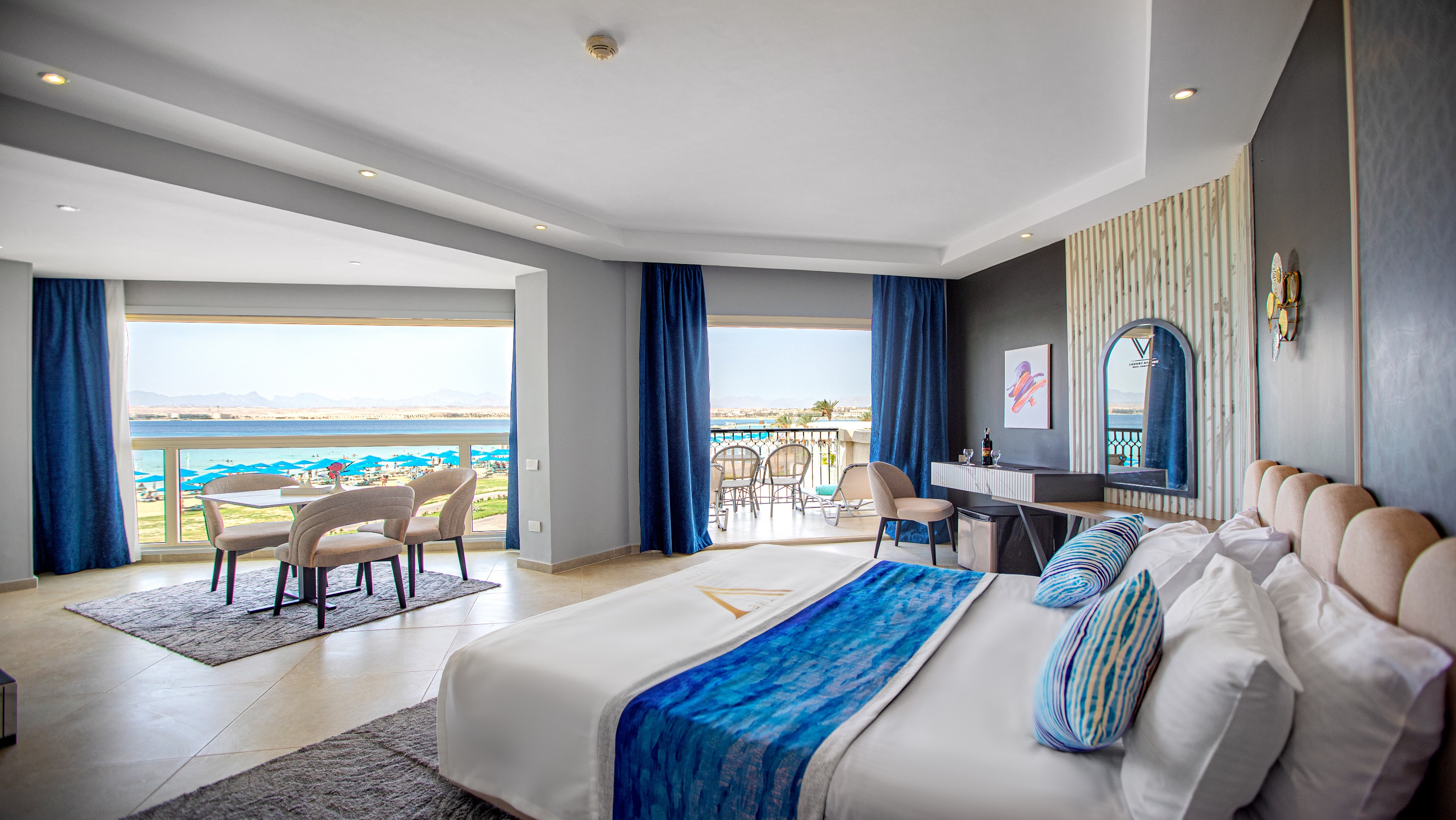 The Panoramic Suite
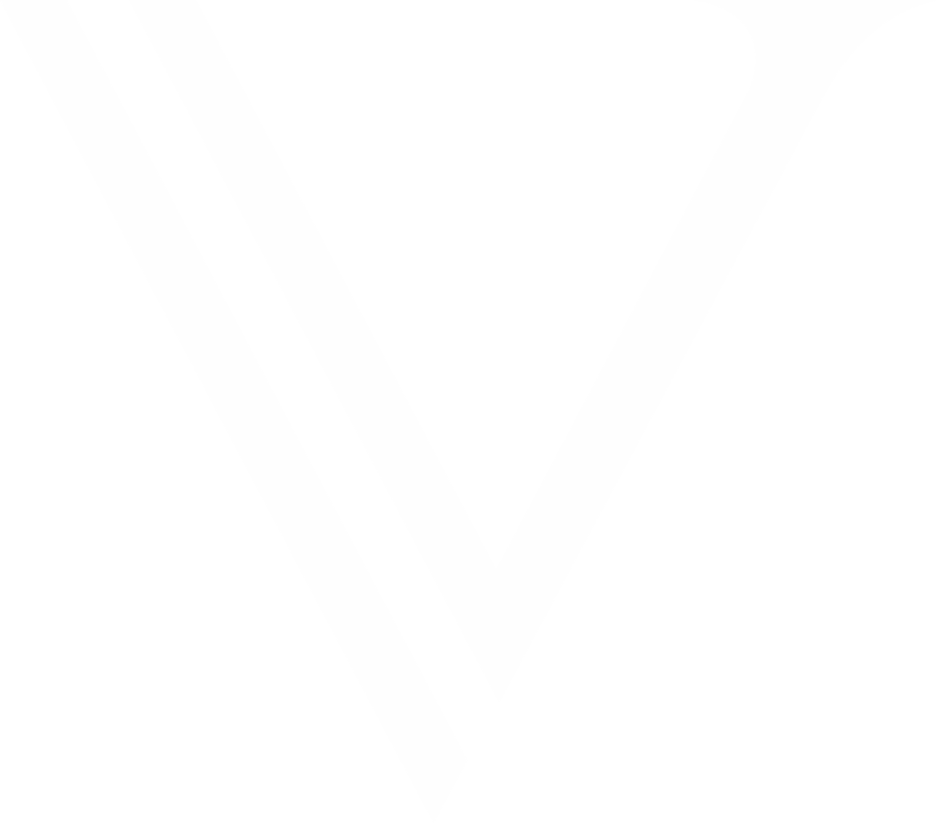 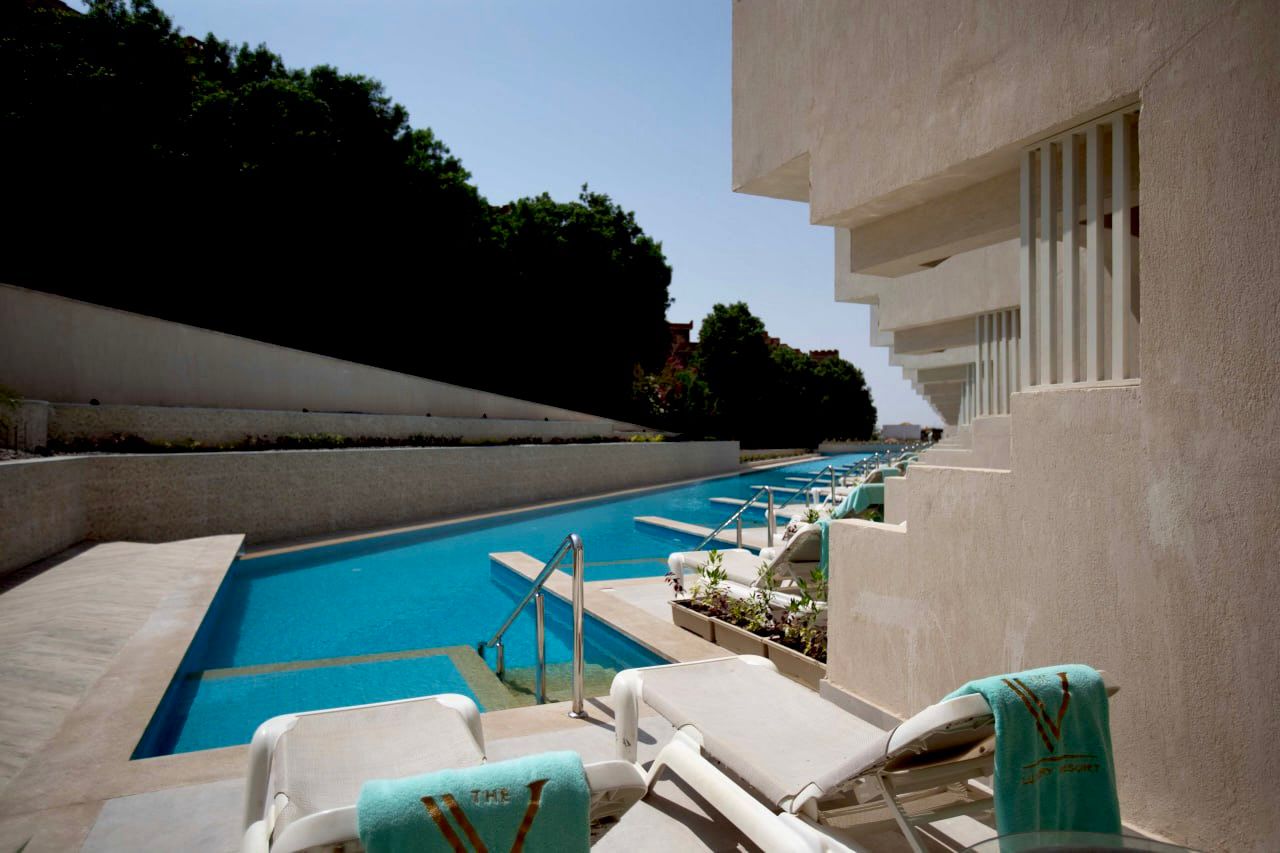 Deluxe Swim-up Room
Pool View
Number of Units : 16
Size: 44 m²
Specifications:
Elegantly furnished 44 m² guest rooms, with direct access to the pool area from your terrace designed in warm tones and tailored to the needs of leisure and business travelers.
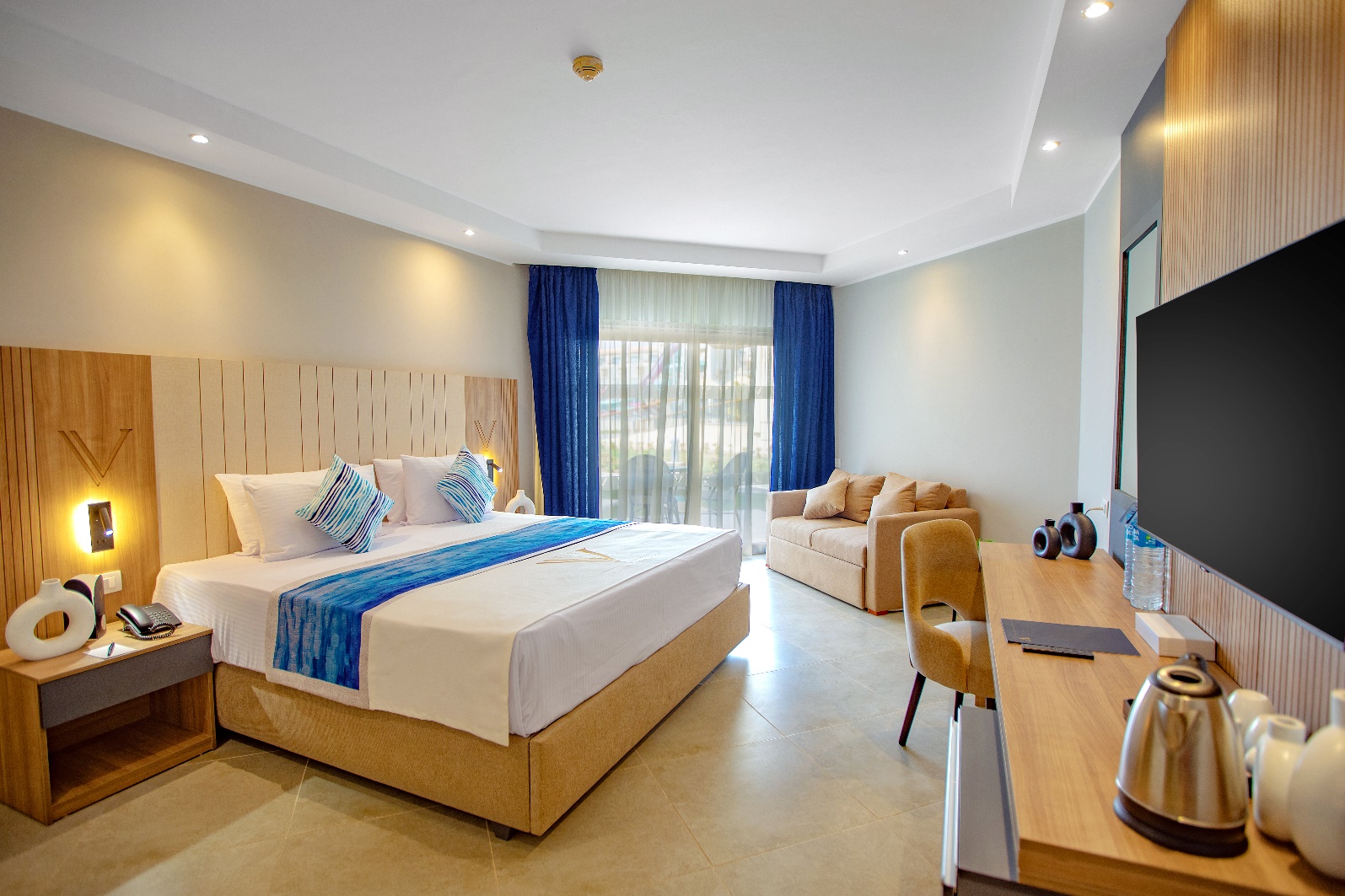 Deluxe Room
Different Views 
(Sea View/Pool View/Side Sea View/Garden View)
Number of Units :
Size: 44 m²
Specifications:
Elegantly furnished 44 m² guest rooms, designed in warm tones and tailored to the needs of leisure and business travelers, with different wonderful views.
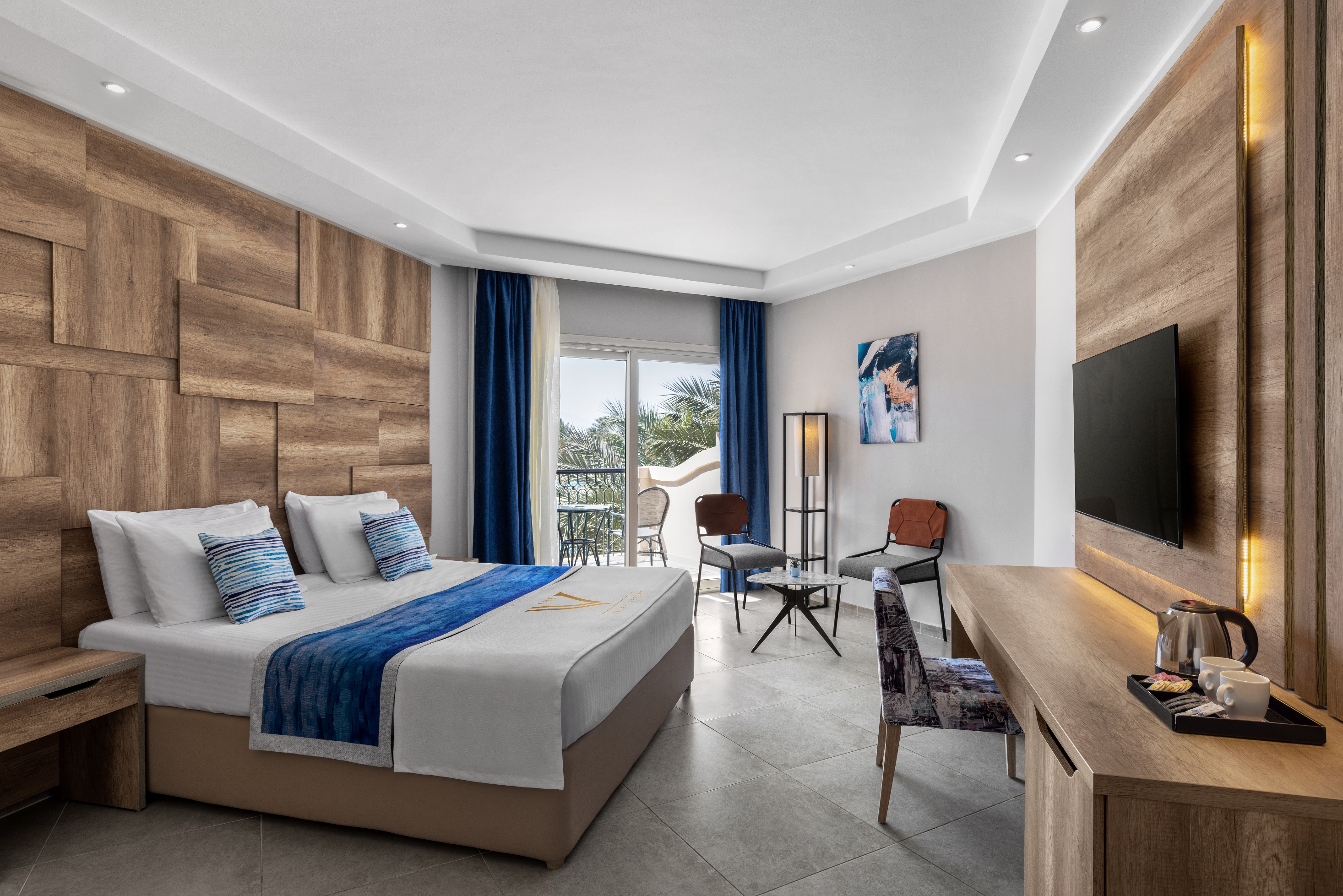 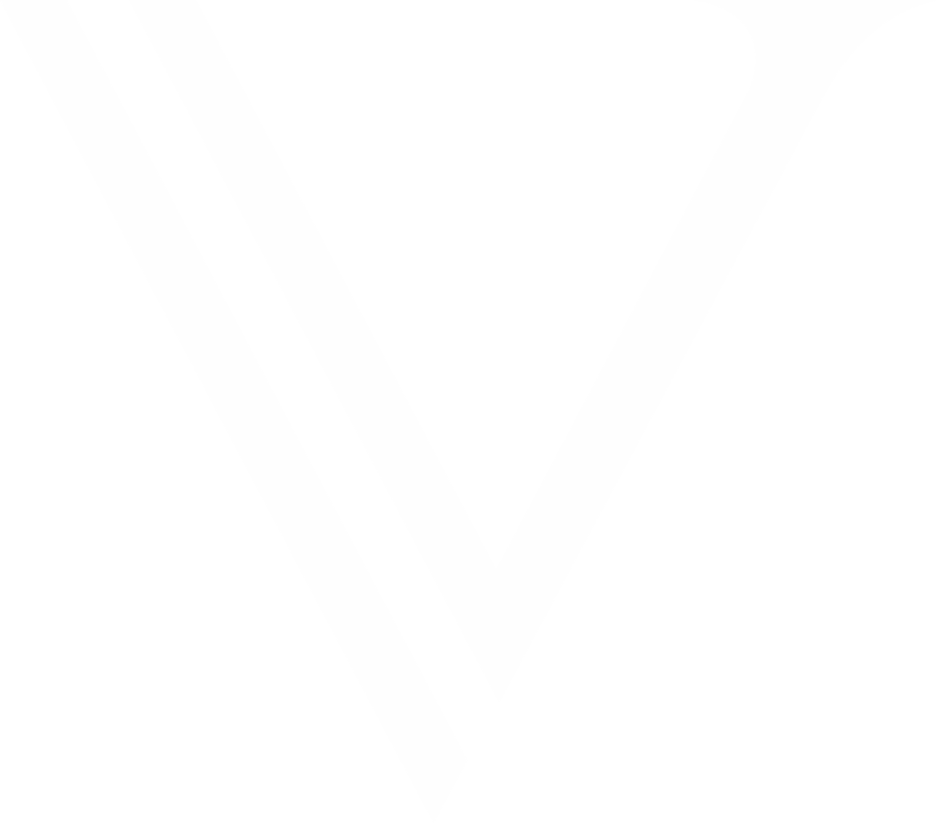 Deluxe Room
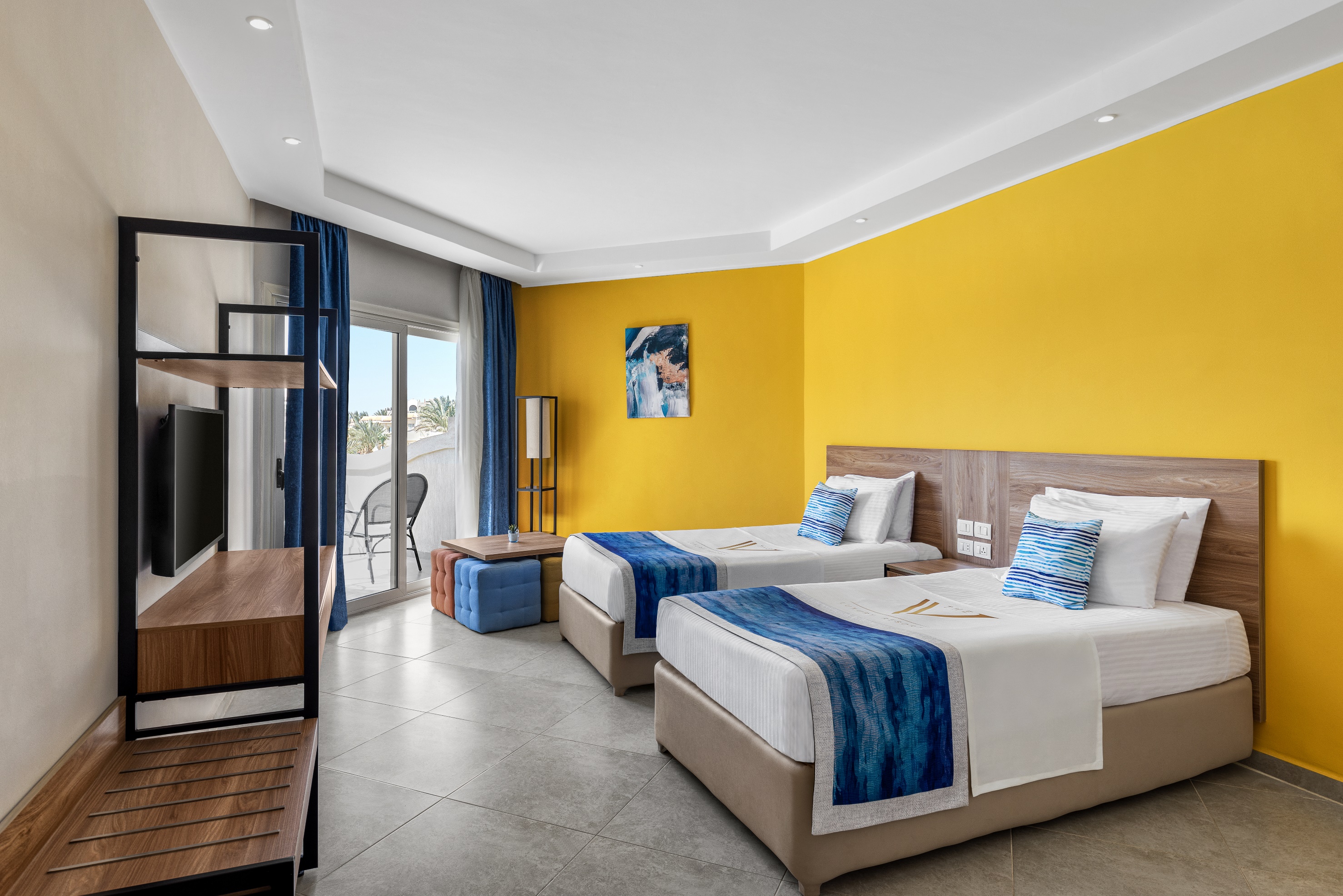 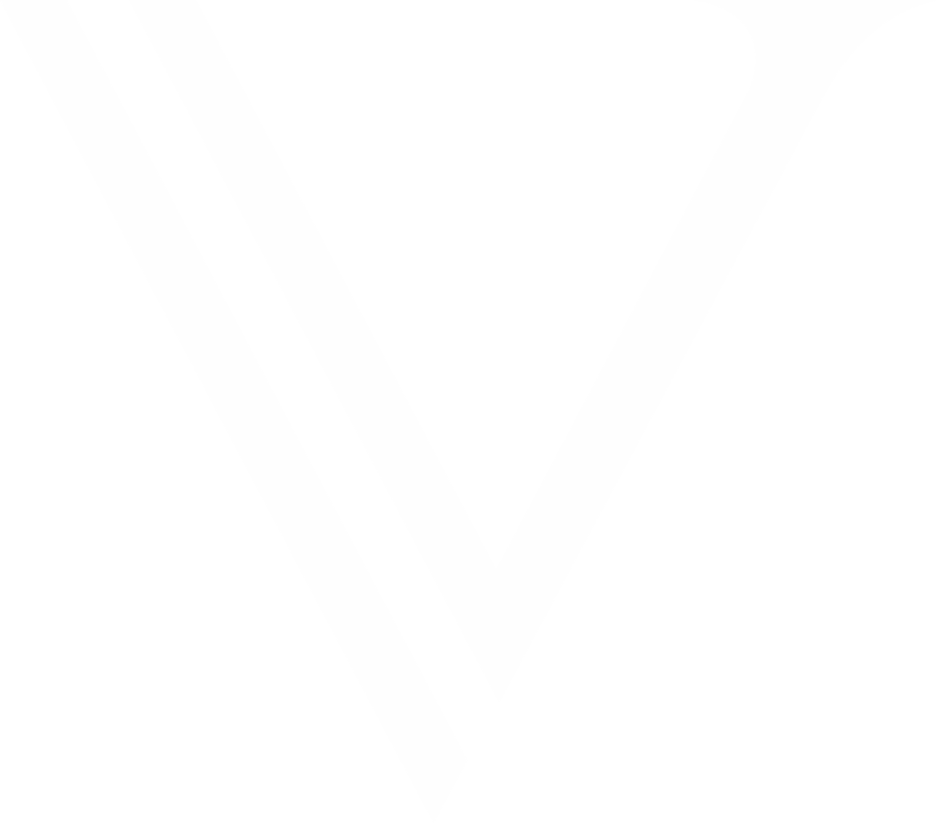 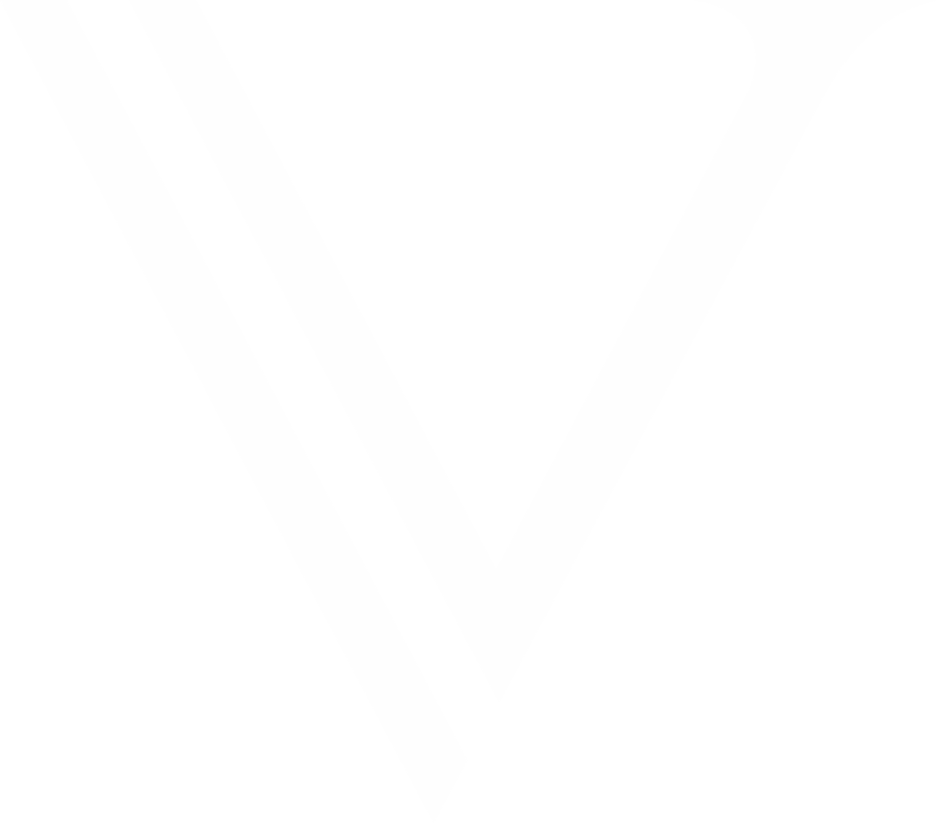 Deluxe Room
Superior Room
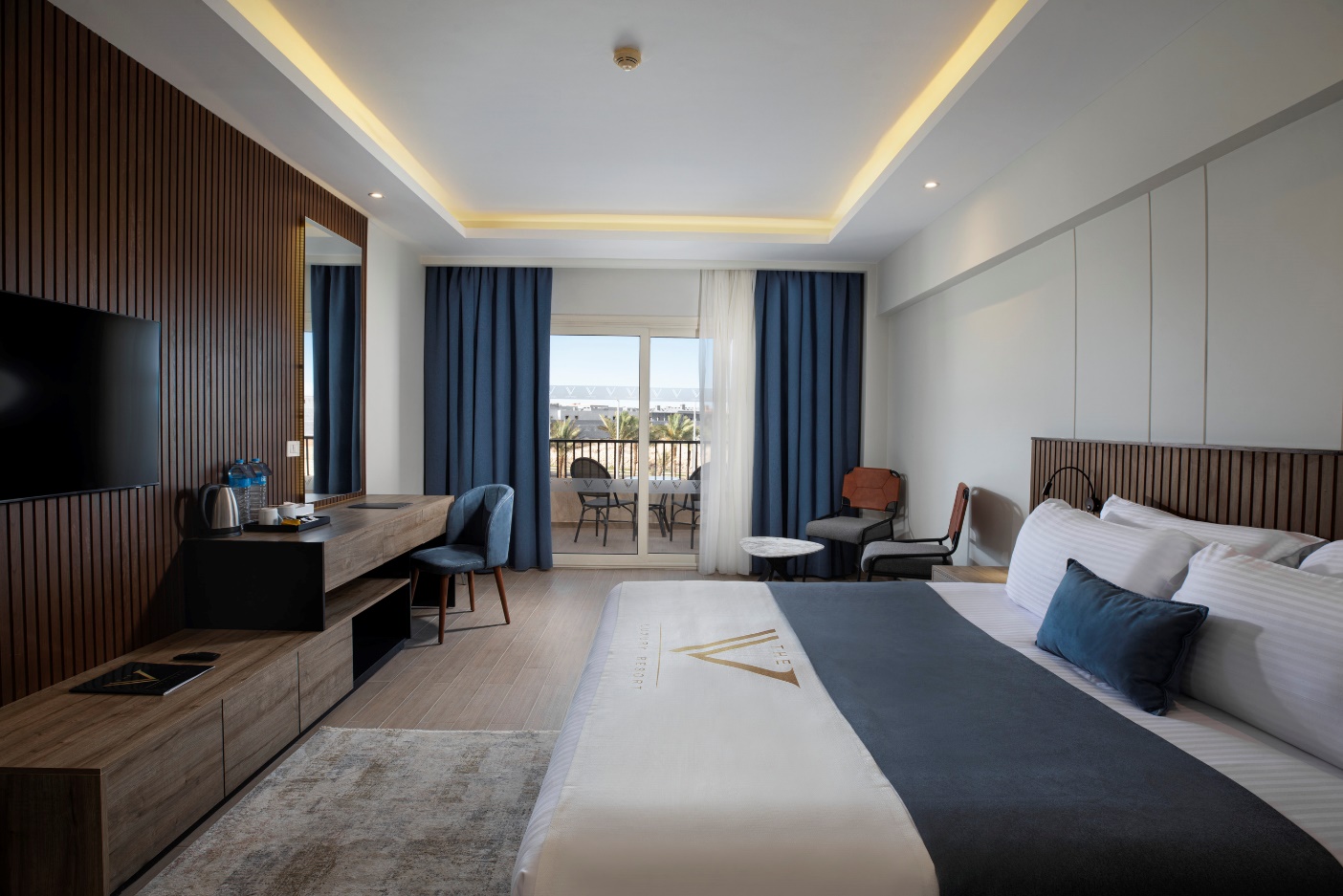 Different Views 
(Sea View/Pool View/Garden View)
Number of Units : 74
Size: 40 m²
Specifications:
Elegantly furnished 40 m² guest rooms, designed in warm tones and tailored to the needs of leisure and business travelers, with different views.
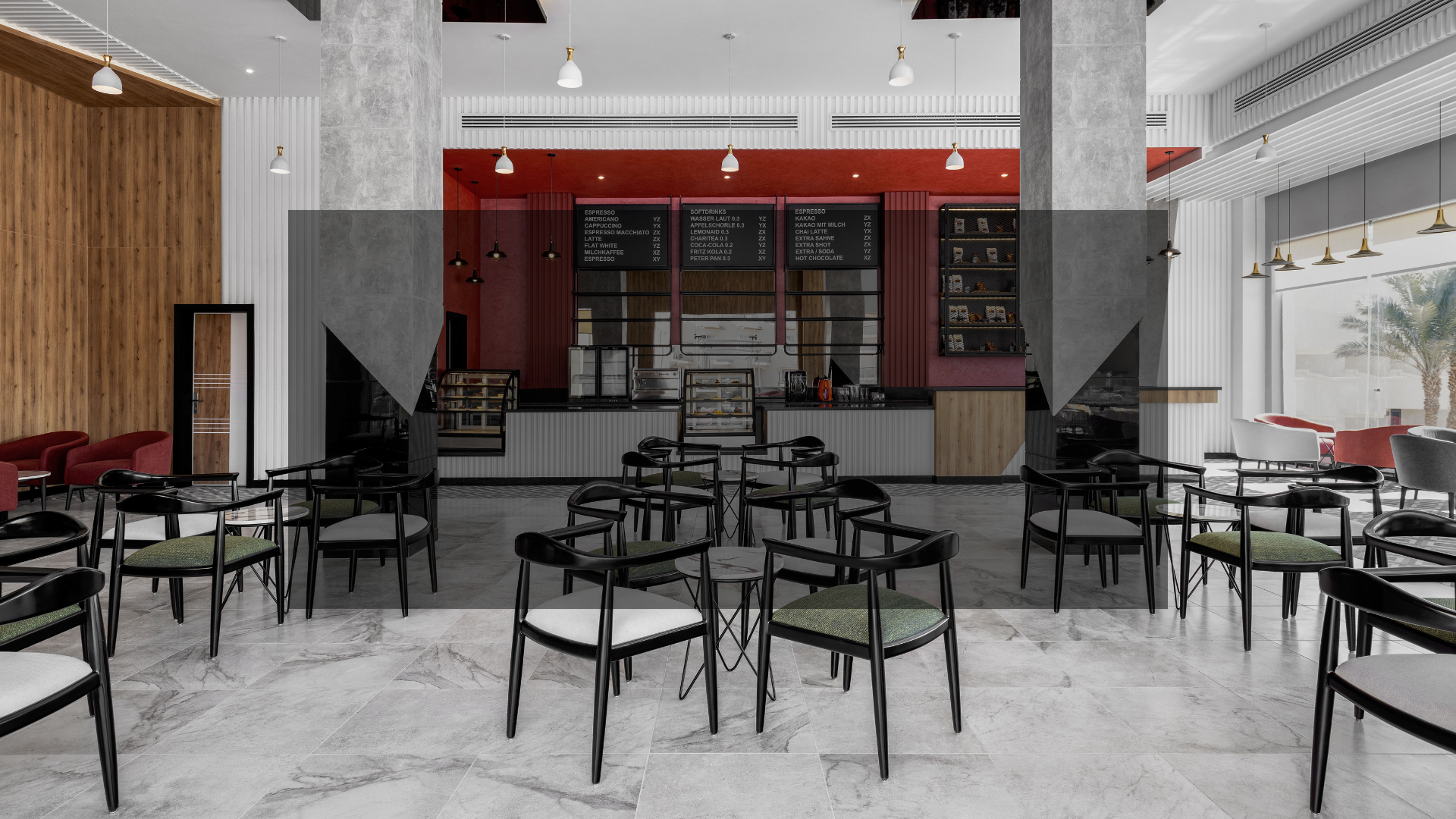 FOOD & BEVERAGE
SERVICES
The V’s Food & Beverage Outlets
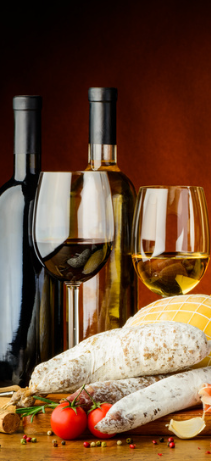 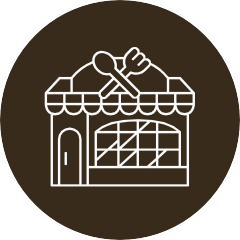 Main Restaurant	
Lobby  Bar
Horizon Pool Bar
Sky Breeze Bar
Brew House Coffee Shop	

Angles and Demons

Pican᷉a Beach Bar and A la Carte Restaurants
(Brazilian Restaurant and Beach Bar)
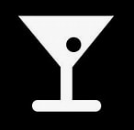 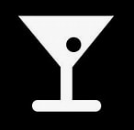 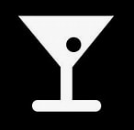 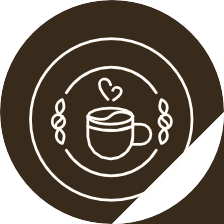 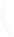 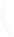 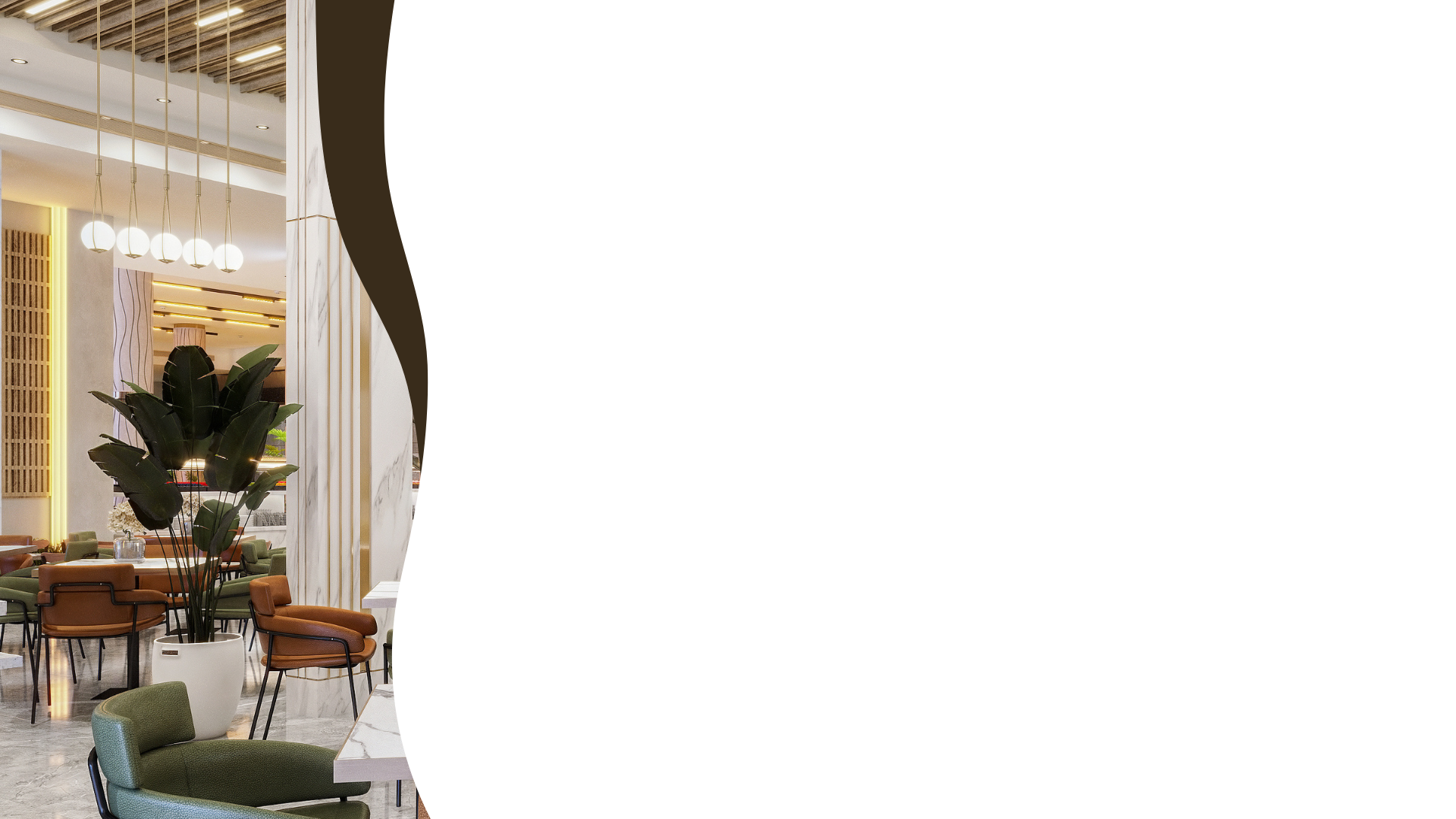 Seven Senses Main Restaurant
Our main restaurant is an all-day dining concept that tantalizes the senses with an exceptional culinary experience. Indulge in an extensive array of options where The V brings you 7 cuisines in two spacious and elegant dining rooms. At The V, you can find your favorite picks from Italian, Greek, Turkish, Oriental, Chinese, Japanese, and Indian cuisines.
Special delicacies for children are available in the kid’s corner located in the Main Restaurant.
Snack: 15:30 – 17:00
Dinner: 18:00 – 22:00
Late dinner: 22:30 – 01:00
Light breakfast buffet: 01:00 – 06:00
Operation hours: Breakfast: 07:00 – 10:00
Late breakfast: 10:00 – 11:00
Lunch: 12:30 – 15:00
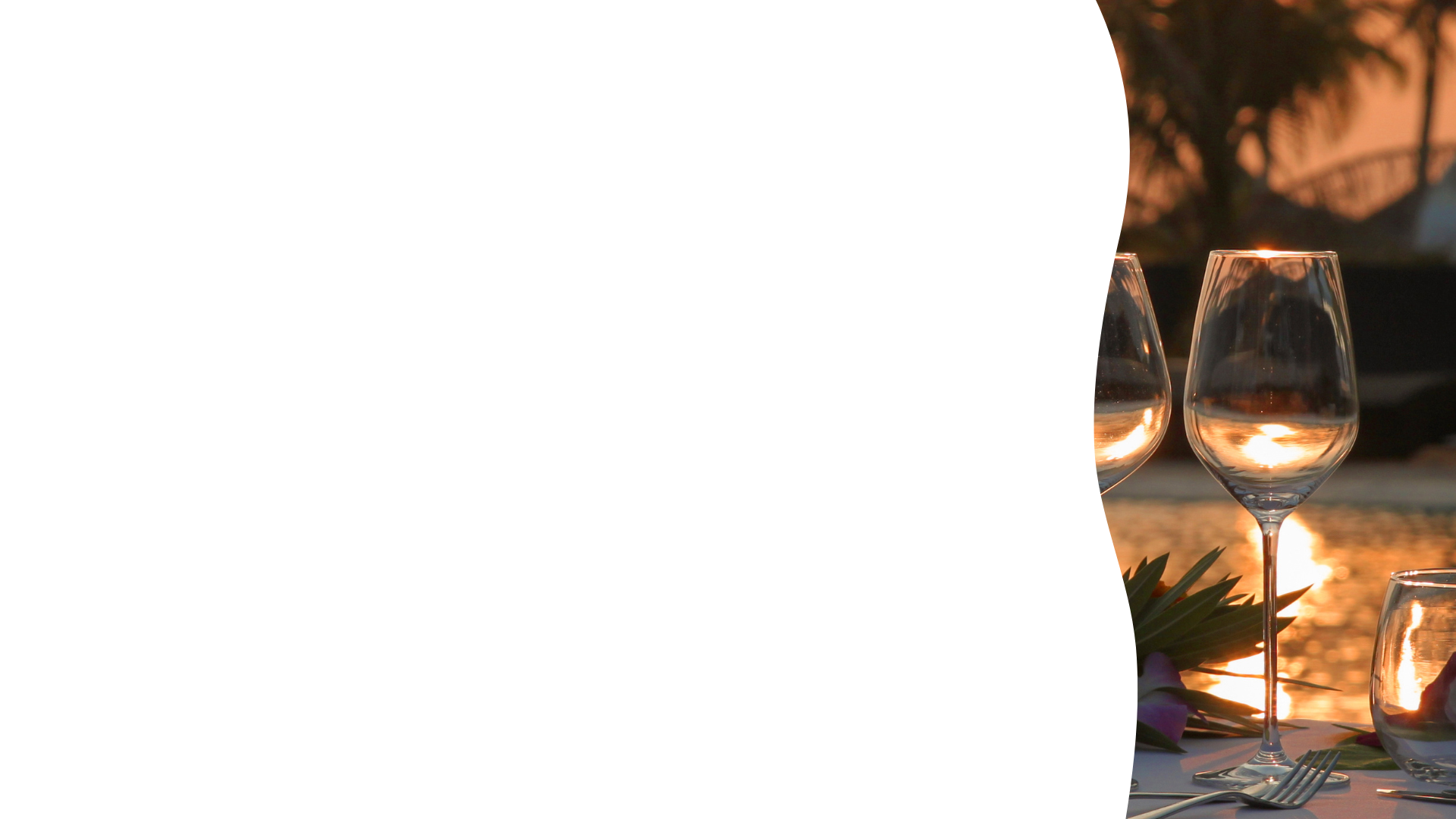 Pican᷉a - Brazilian Restaurant and Beach Bar
Explore the rich flavors of Latin cuisine with premium grills perfectly marinated and delicately prepared and cooked the Brazilian way.
The beach bar serves light continental breakfast, fresh juices, and croissants for a great start for the day by the beach.
Operation hours:
Daily from 18:00 to 22:00
Beach Bar is open daily from 06:00 to 00:00
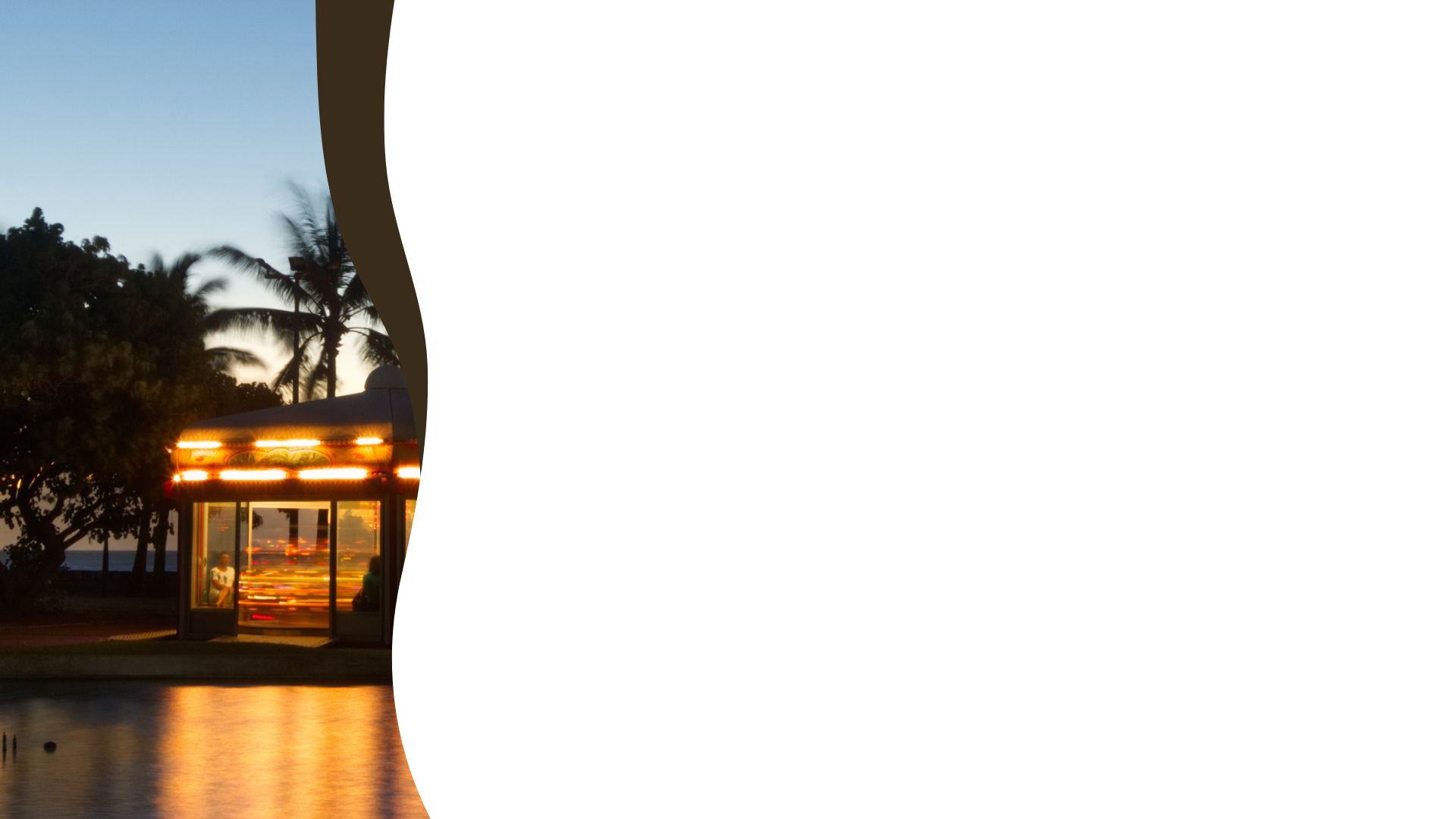 Angels and Demons
Bringing the best of both worlds, Angels and Demons is an exceptional dining experience catering to diners on a plant- based diet as well as others who want to give their taste buds a treat with guilty pleasure. At Angels and Demons, we make it easier for vegetarians, vegans, and pescatarians to choose from a variety of delectable dishes that fit within their diets. Our chefs will also satisfy the cravings of diners who want to rejoice with delicious pizzas, burgers, succulent desserts, and a lot more.
Operation hours: 
Daily till midnight
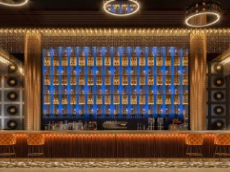 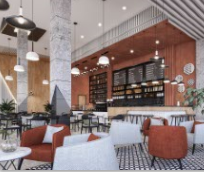 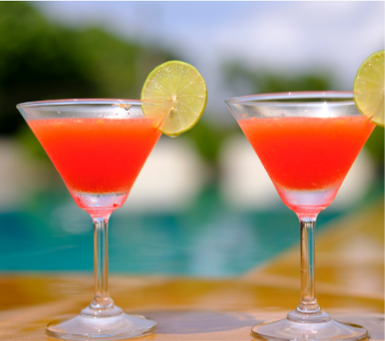 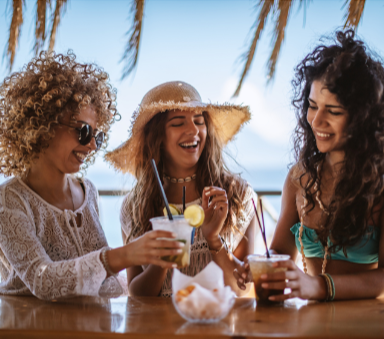 NO PHOTO FOR SKY BREEZE
BREW HOUSE
COFFE SHOPE
HORIZON 
POOL BAR
LOBBY BAR
SKY BREEZE
Operation hours: Around the clock
Operation hours:          From morning till sunset
Operation hours : 
Daily from 08:00 to 00:00
Operation hours:
From  xx:xx to xx:xx
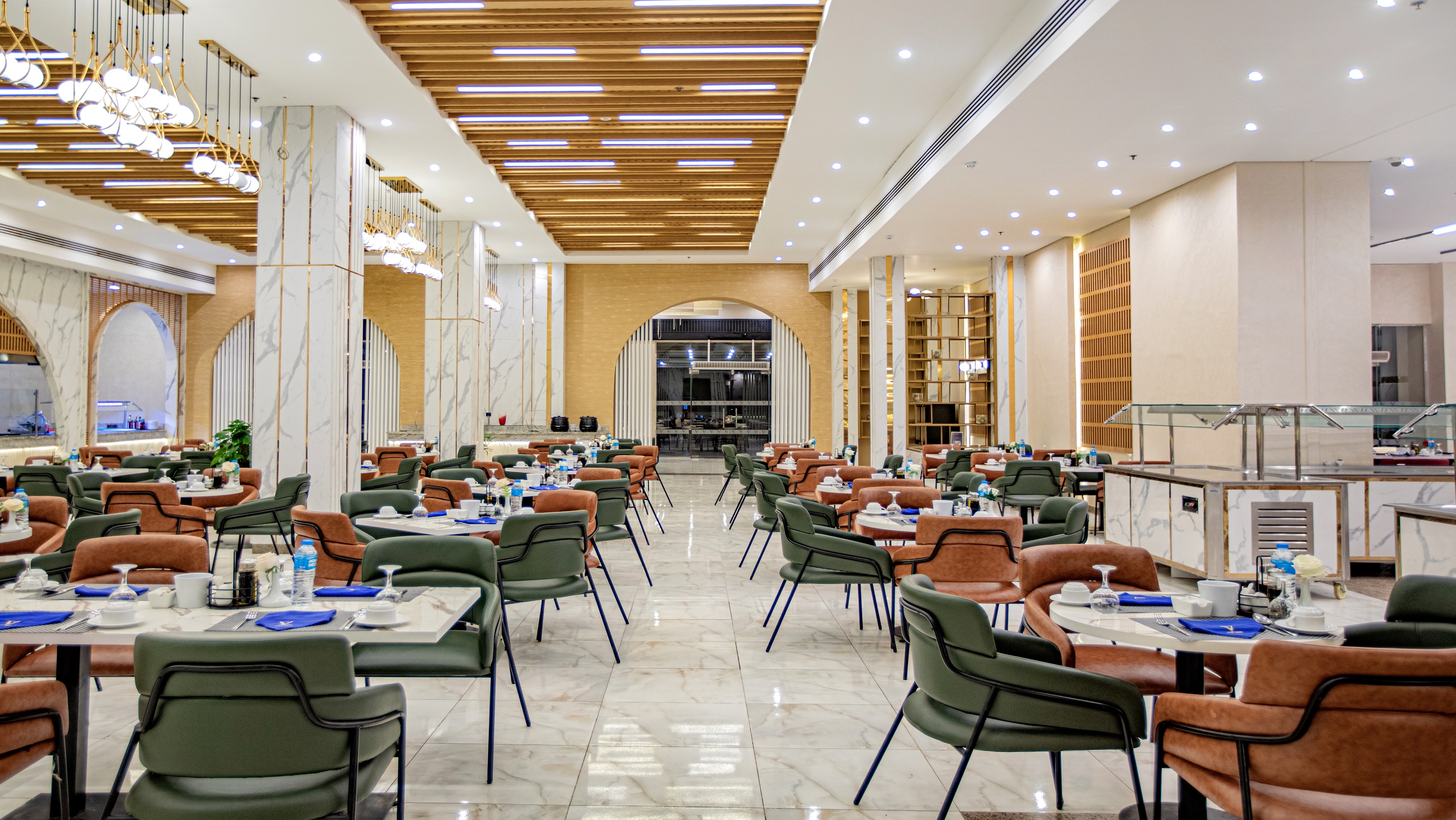 Seven Senses Main Restaurant
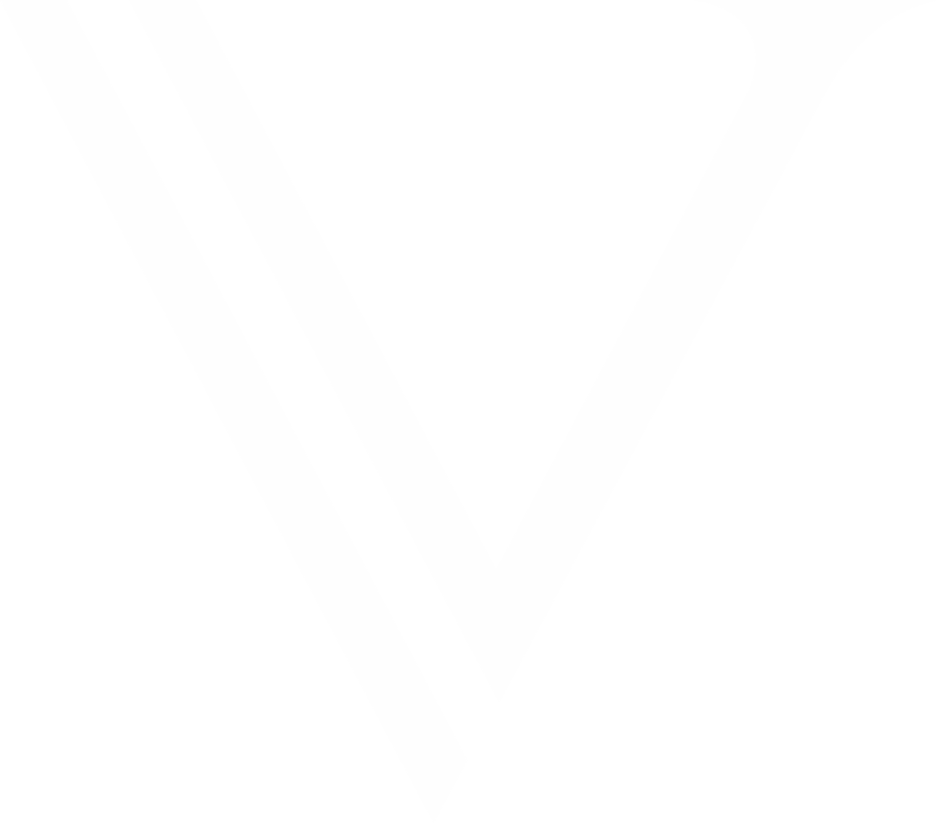 Seven Senses Main Restaurant
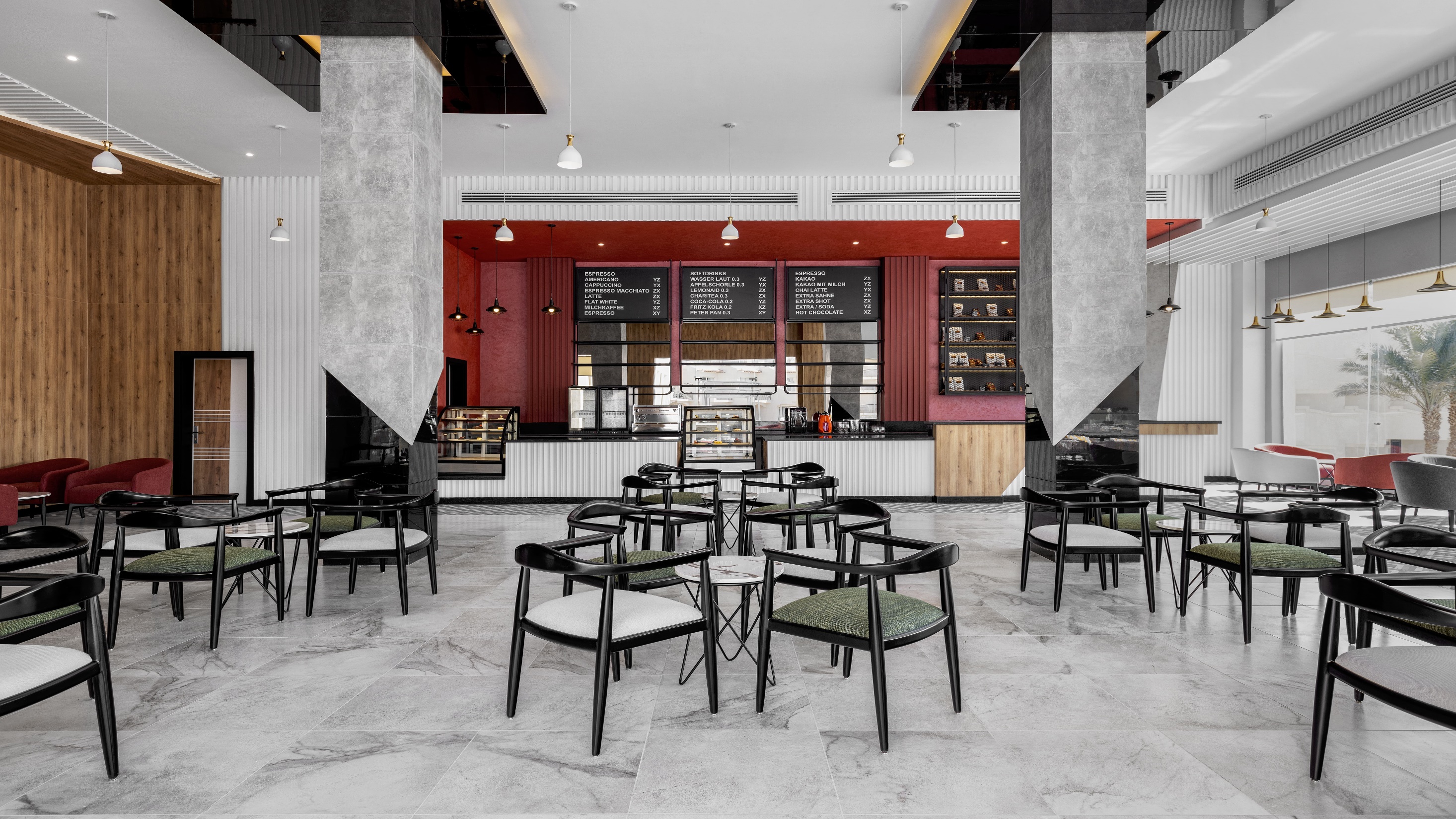 Brew House Coffee Shop
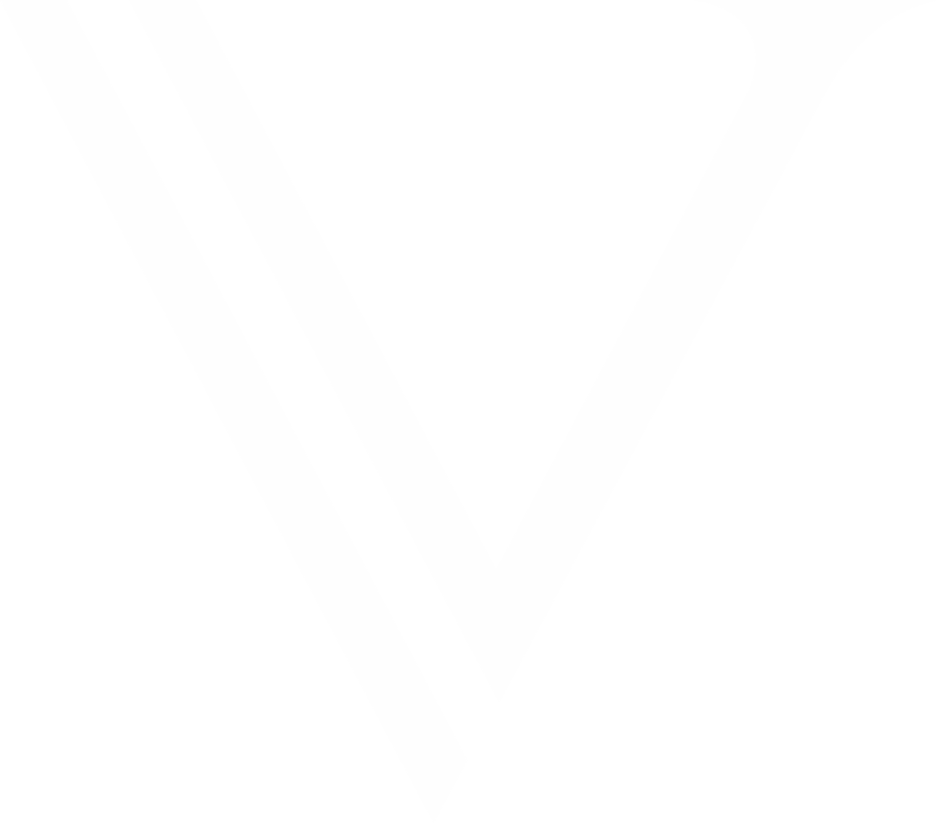 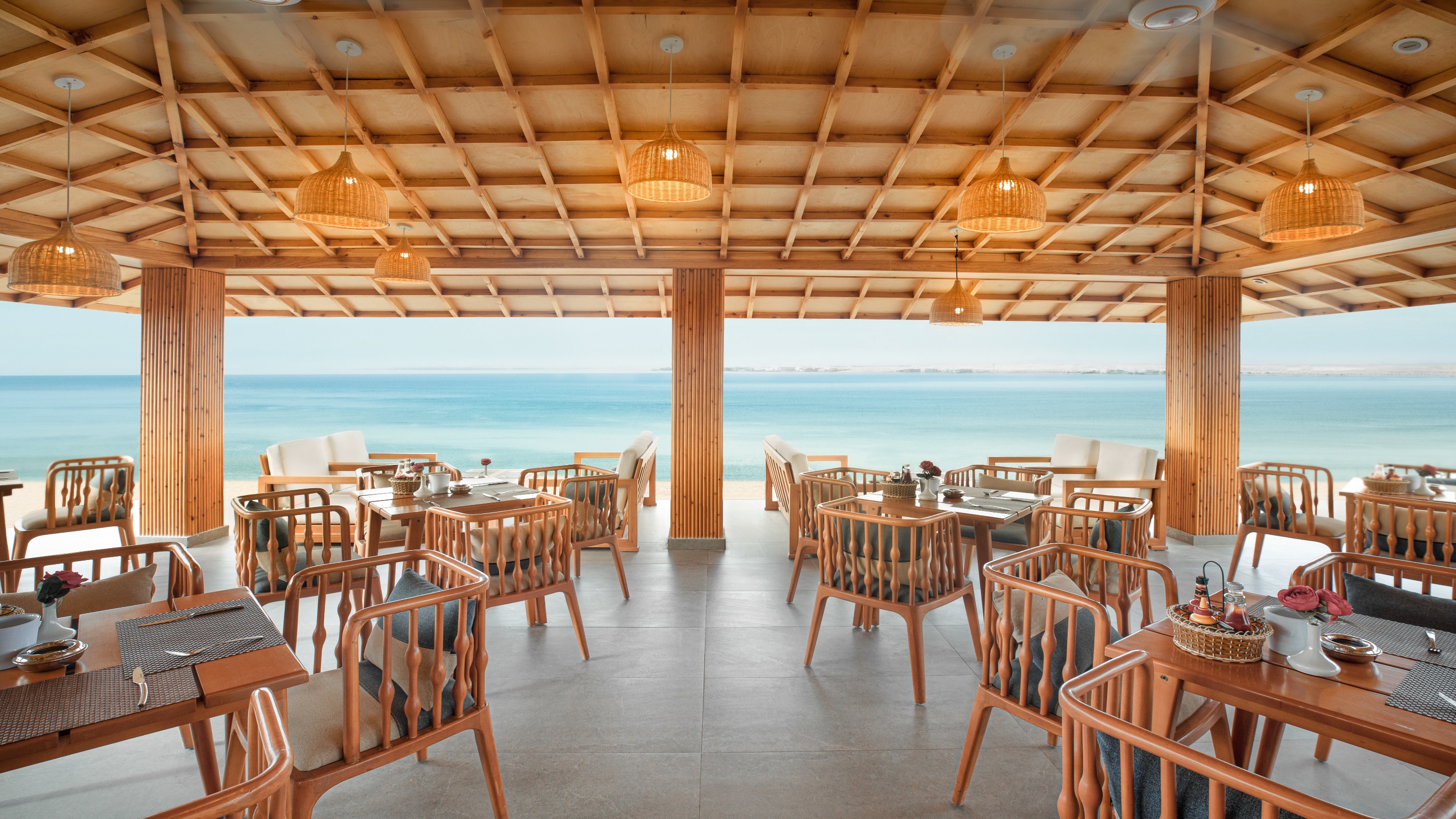 Pican᷉a Brazilian Restaurant & 
Beach Bar
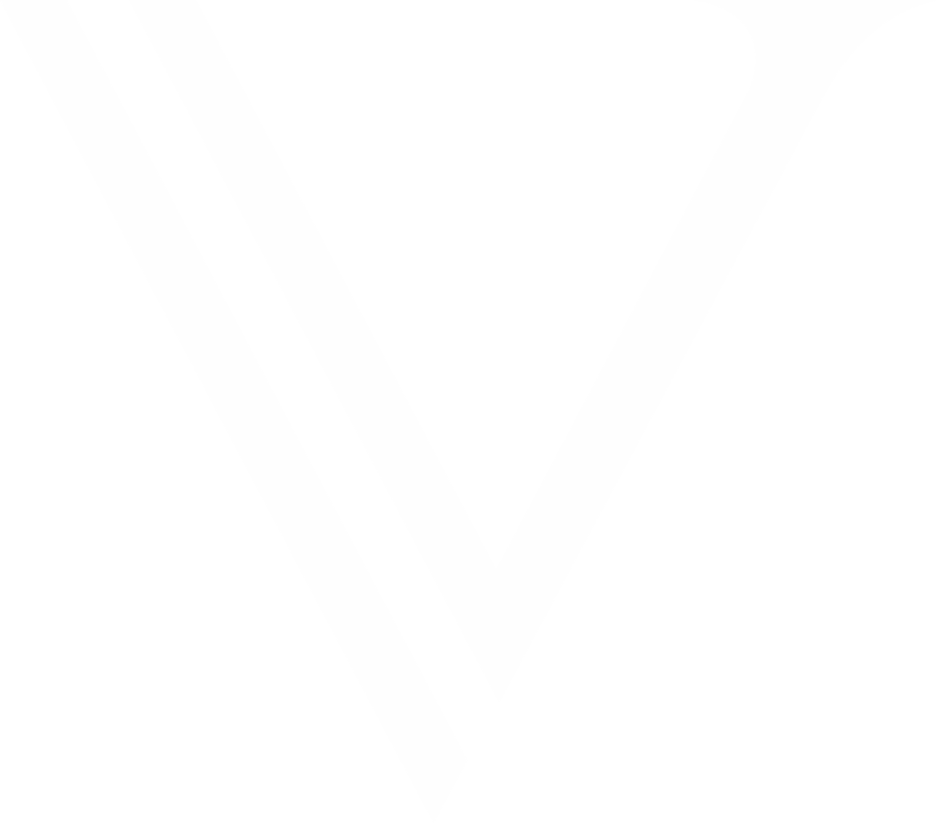 Pican᷉a Brazilian Restaurant & 
Beach Bar
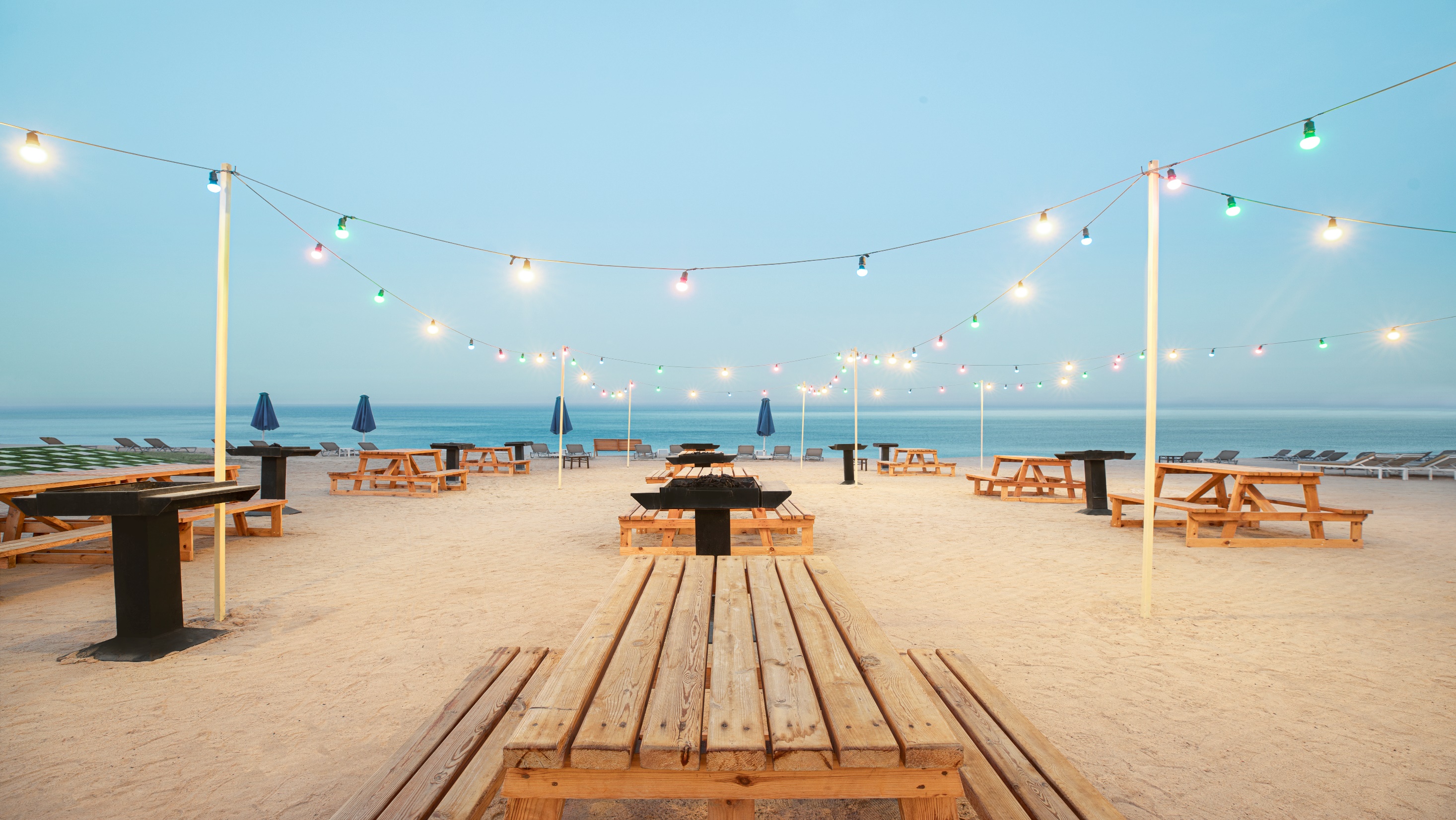 UCook
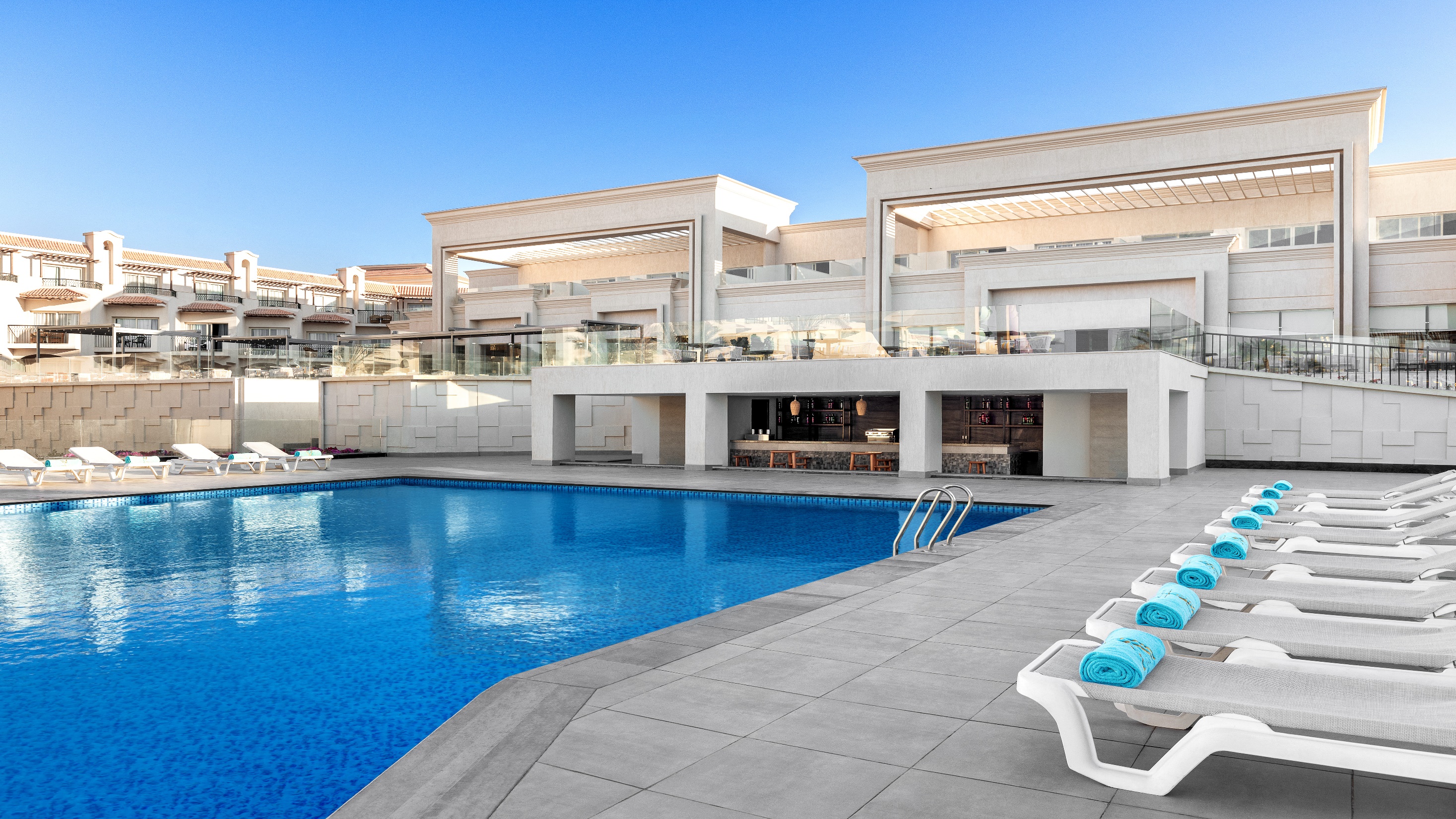 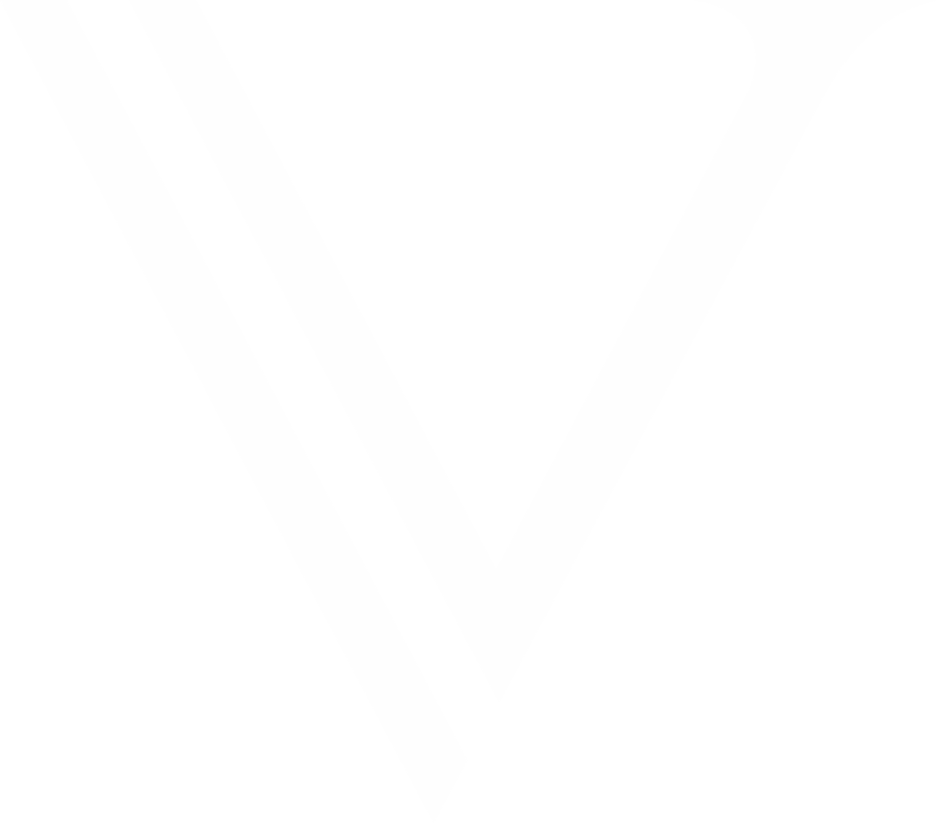 Horizon Pool Bar
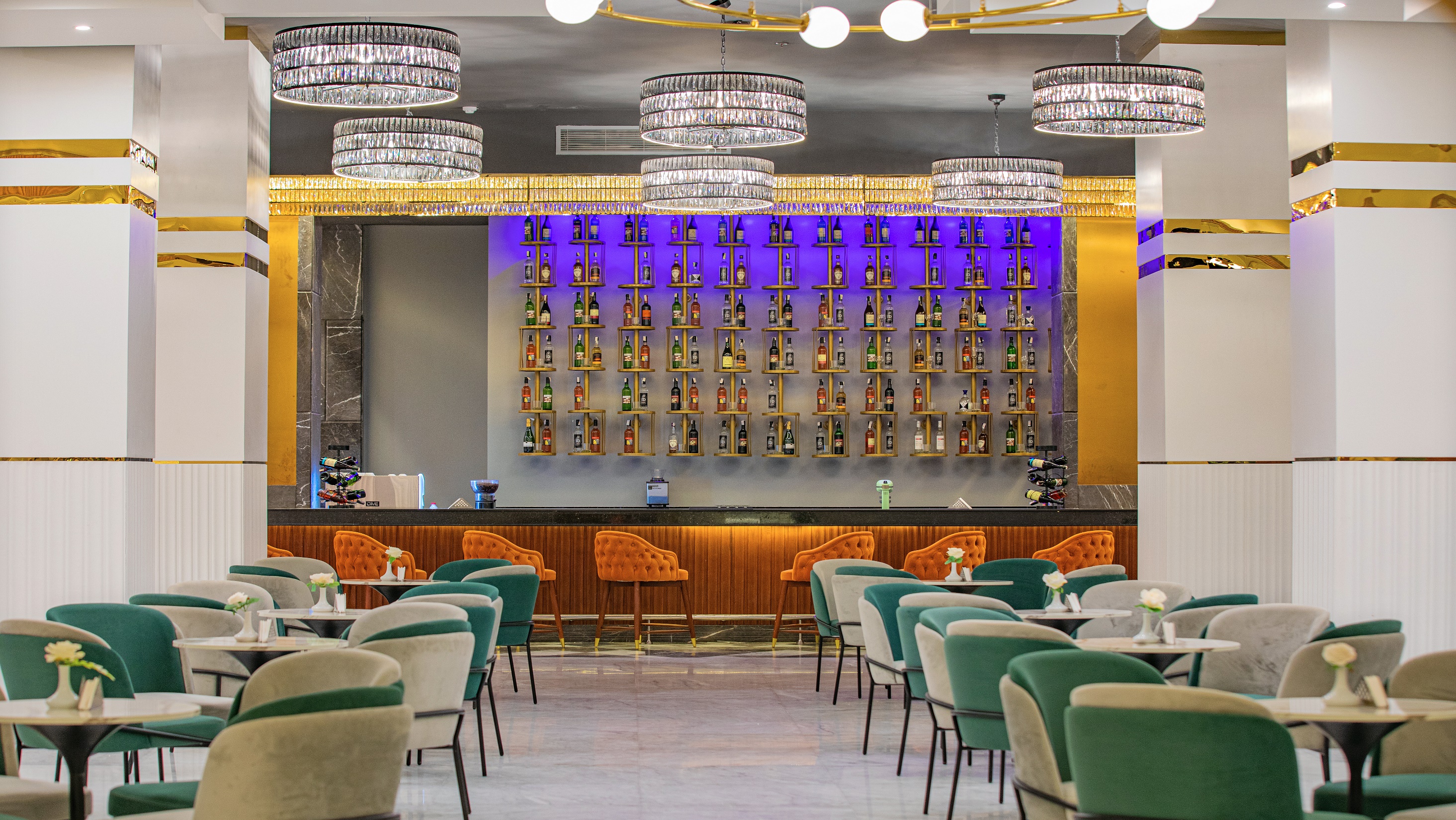 Lobby Bar
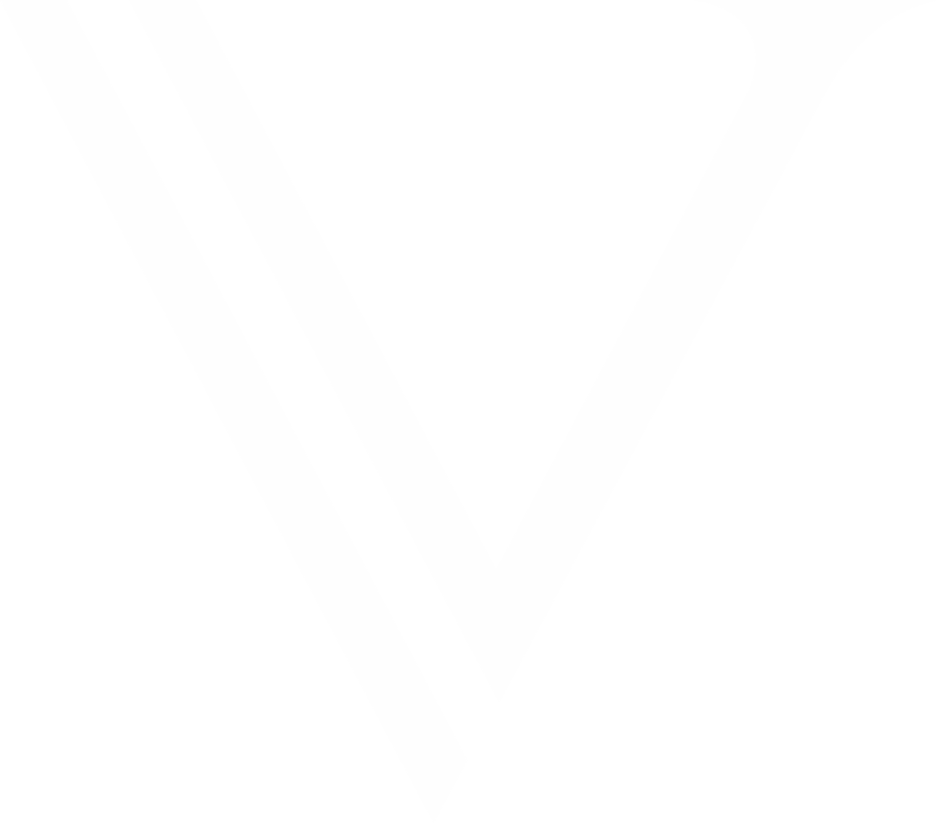 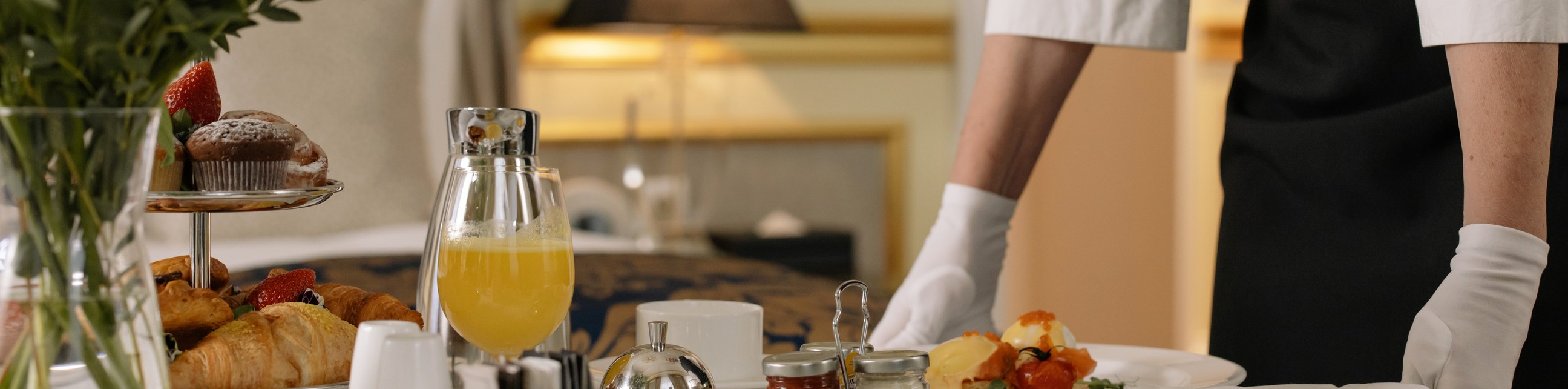 FOOD & BEVERAGE CONCEPT
This services are based on the custommer preferences with a prior request made through the Butler Service Team
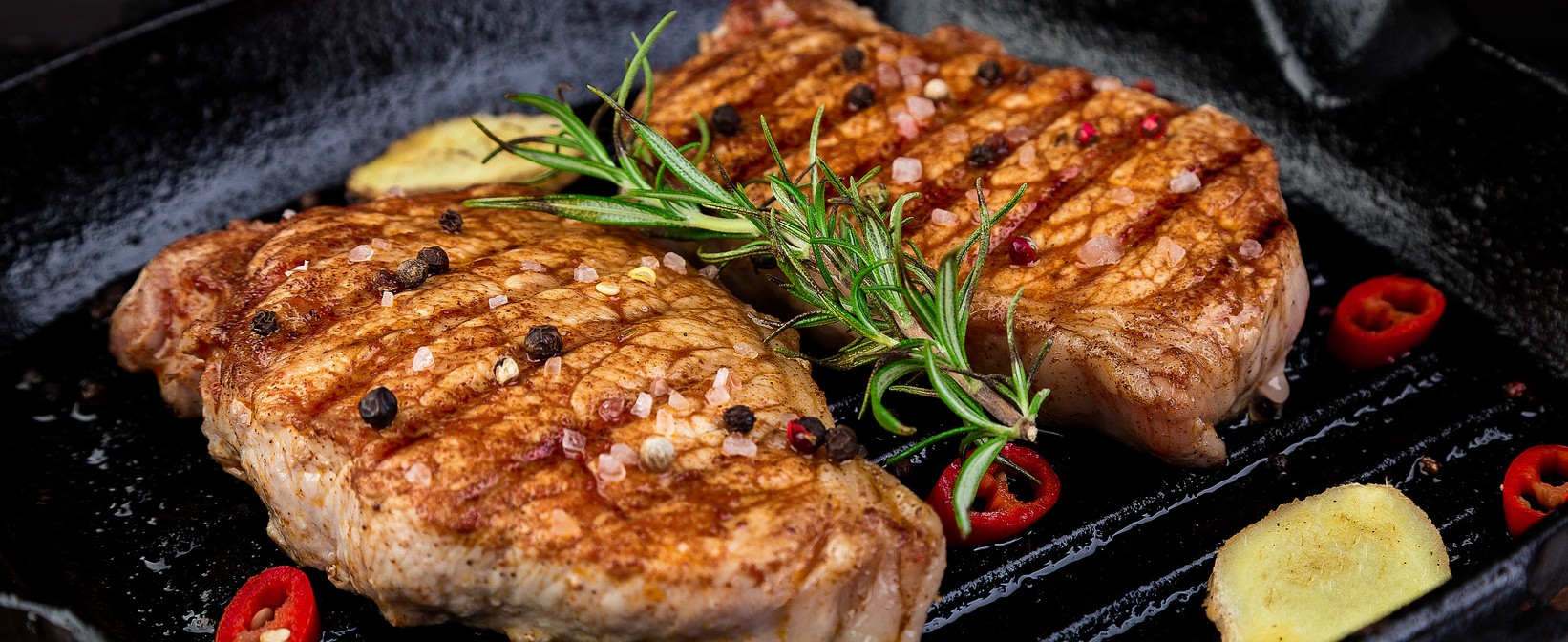 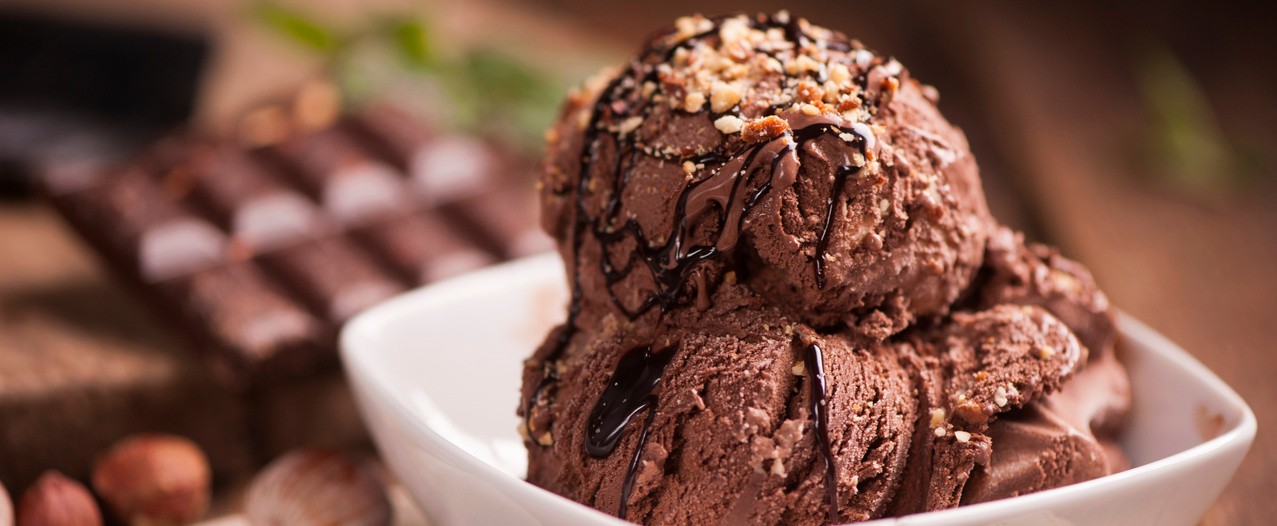 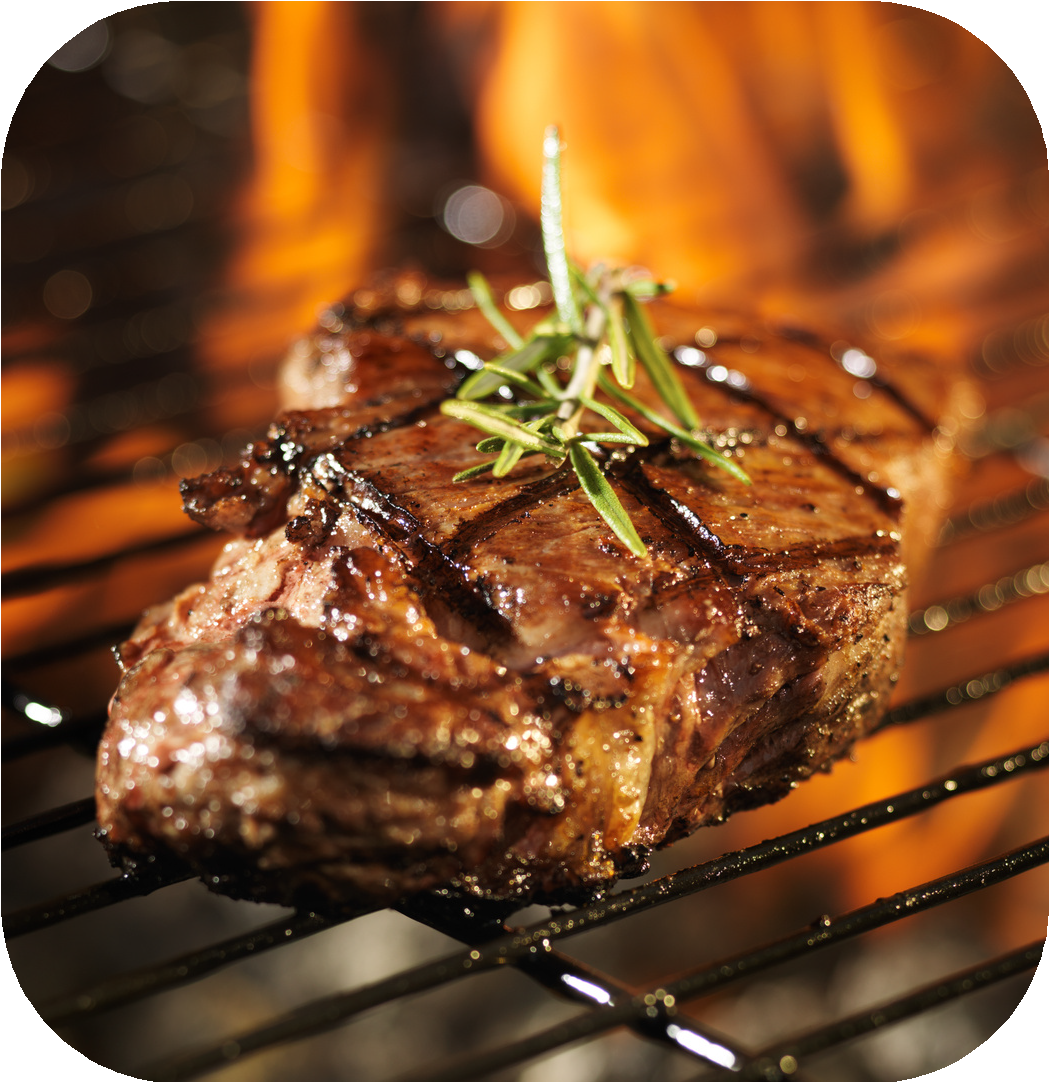 U-cook
By prior arrangement and assistance of our Butler Team, guest can choose the Items to grill on charcoal, having it cooked in a delightful BBQ experience at the beach. To ensure a great taste and quality, the food will be preserved and delivered in an icebox ready to be cooked.
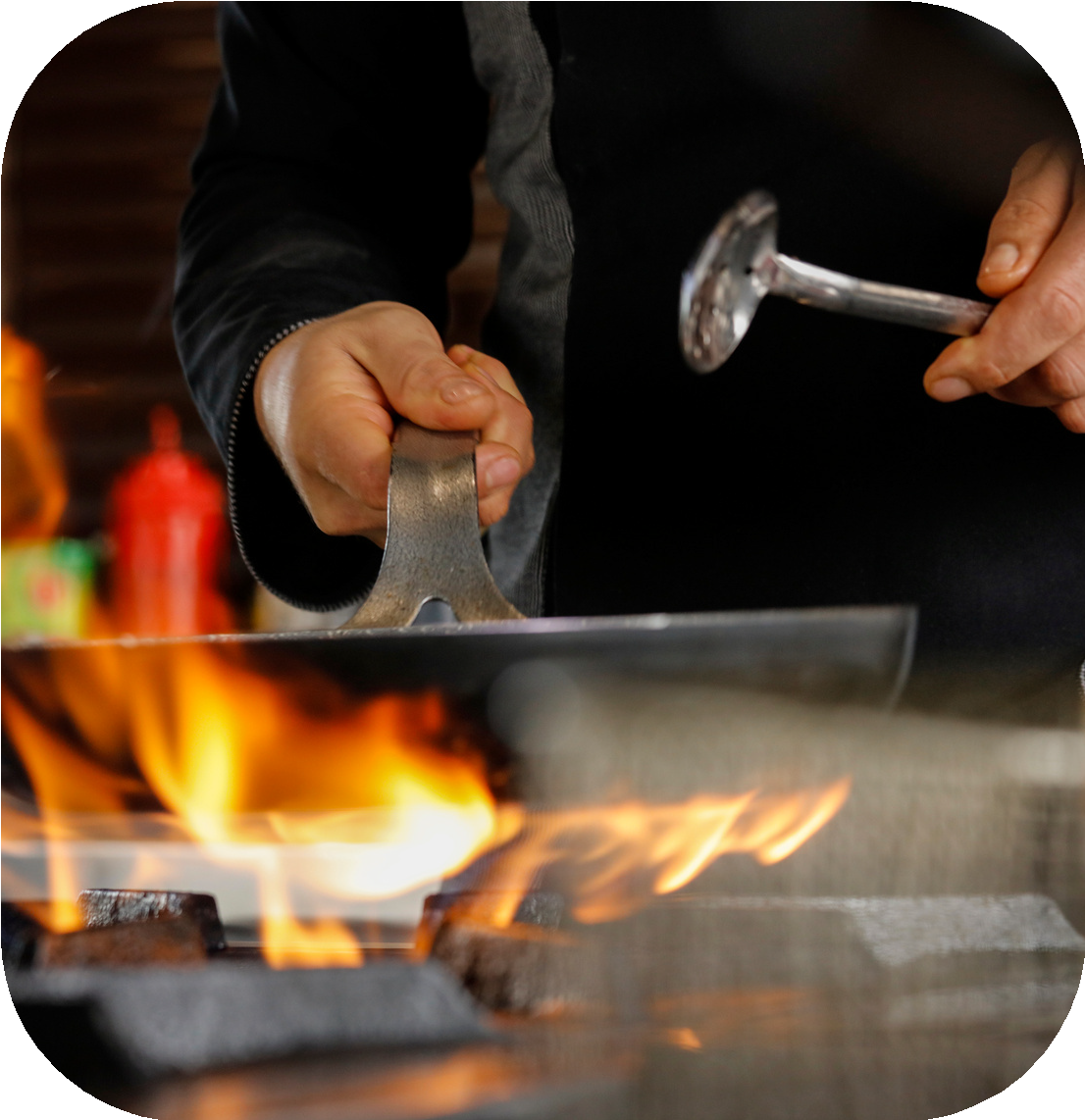 Flambé Trolley
By prior arrangement with our Butler Team (flambé trolley(. Guests can enjoy their meal at the terrace area, offering scrumptious food that pair perfectly with a lengthy drink list assisted by our food & beverage team.
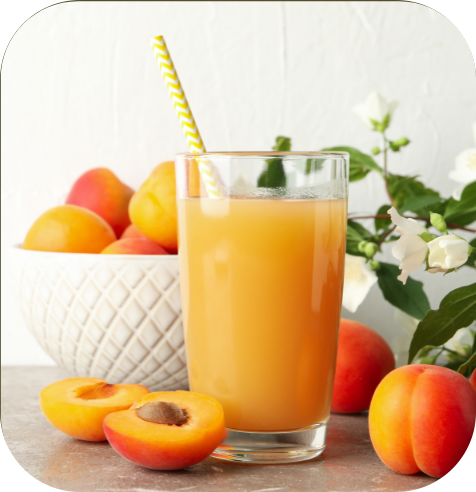 Ultra V Concept
All Juices served in all outlets are fresh or packets 
     not powder juice
All served water is bottled no water dispensers 
     or Juice dispenser at all in all outlets  
Only local premium wine is served 
Only local premium alcoholic drinks 
Either iced beer or normal cold beer with 
     minimum 4 brands
Most of fruits & vegetables which are served 
    in The V, are organic according to seasonality
The V guest have the opportunity to enjoy Pyramisa F&B outlets as well other services as follow:
F&B Outlets  operation hours:
The Grind Café
Sunrise Pool Bar
Vienna Lobby Bar
Beach Bar
Beach Snack Service
Ice Cream Service
Cocktail Terrace Bar
Tea Coffee Time
10:00 – 00:00
08:00 – 00:00
10:00 – 17:00 (extra charge 18:00-22:00)
10:00 – 17:00
12:00 - 16:00
14:00 - 16:00
12:00 - 00:00
16:00 - 17:00
Six Continents Main Restaurant
Breakfast
Late Breakfast
Lunch
Dinner
Late Dinner
Light Breakfast Buffet
07:00 – 10:00
10:00 – 10:30
12:30 – 14:30
18:30 – 21:30
23:00 – 00:00
01:00 – 05:00
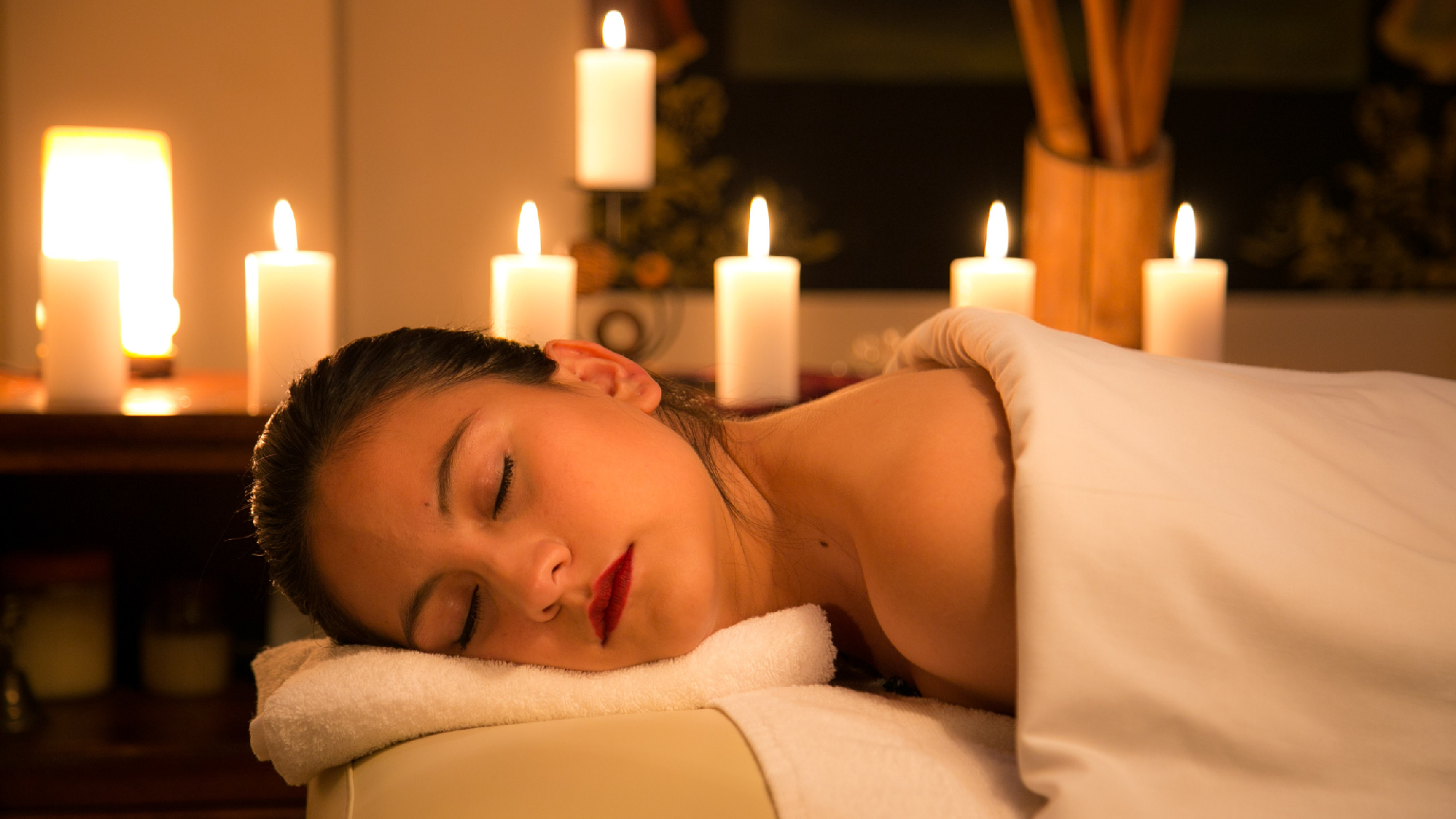 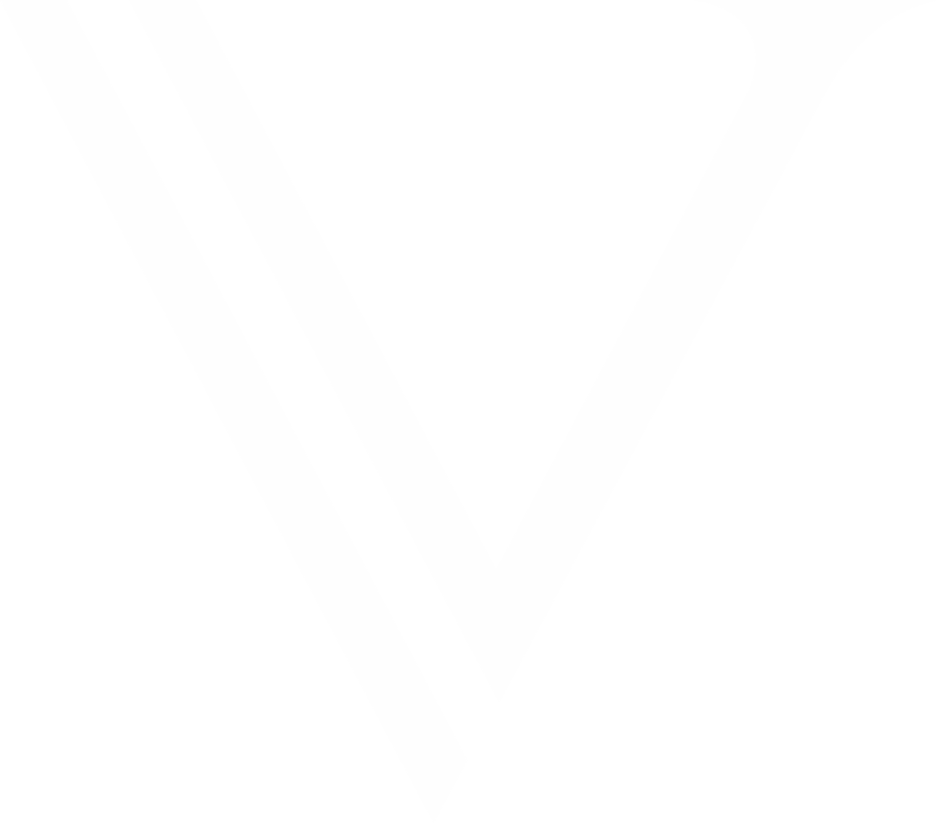 Wellness
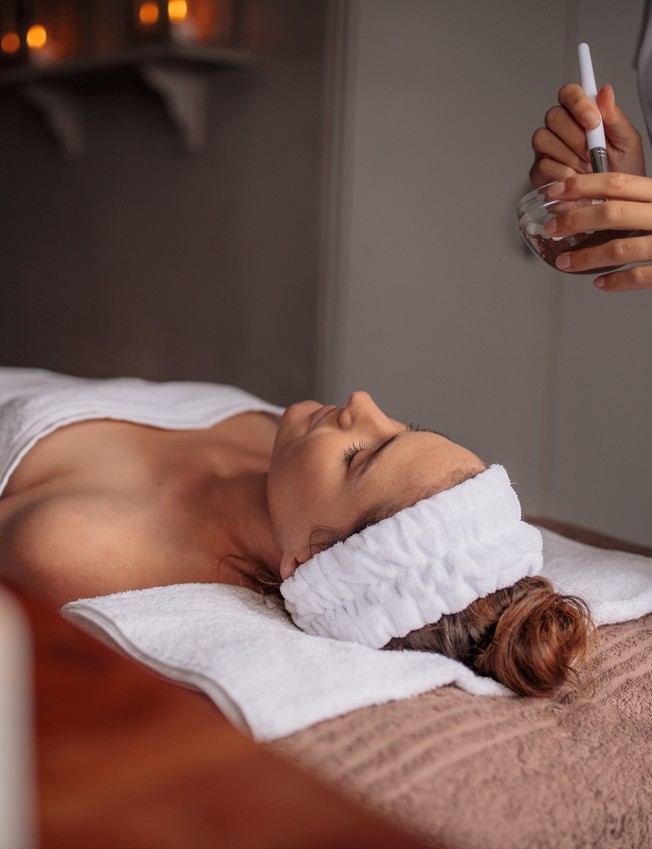 SPA
Relieve your tiredness with the massages offered by our professional SPA staff, and get rid of the tiredness of the year accumulated on your skin with skin care treatments. SPA Centre opening hours between 09:30- 18:30.
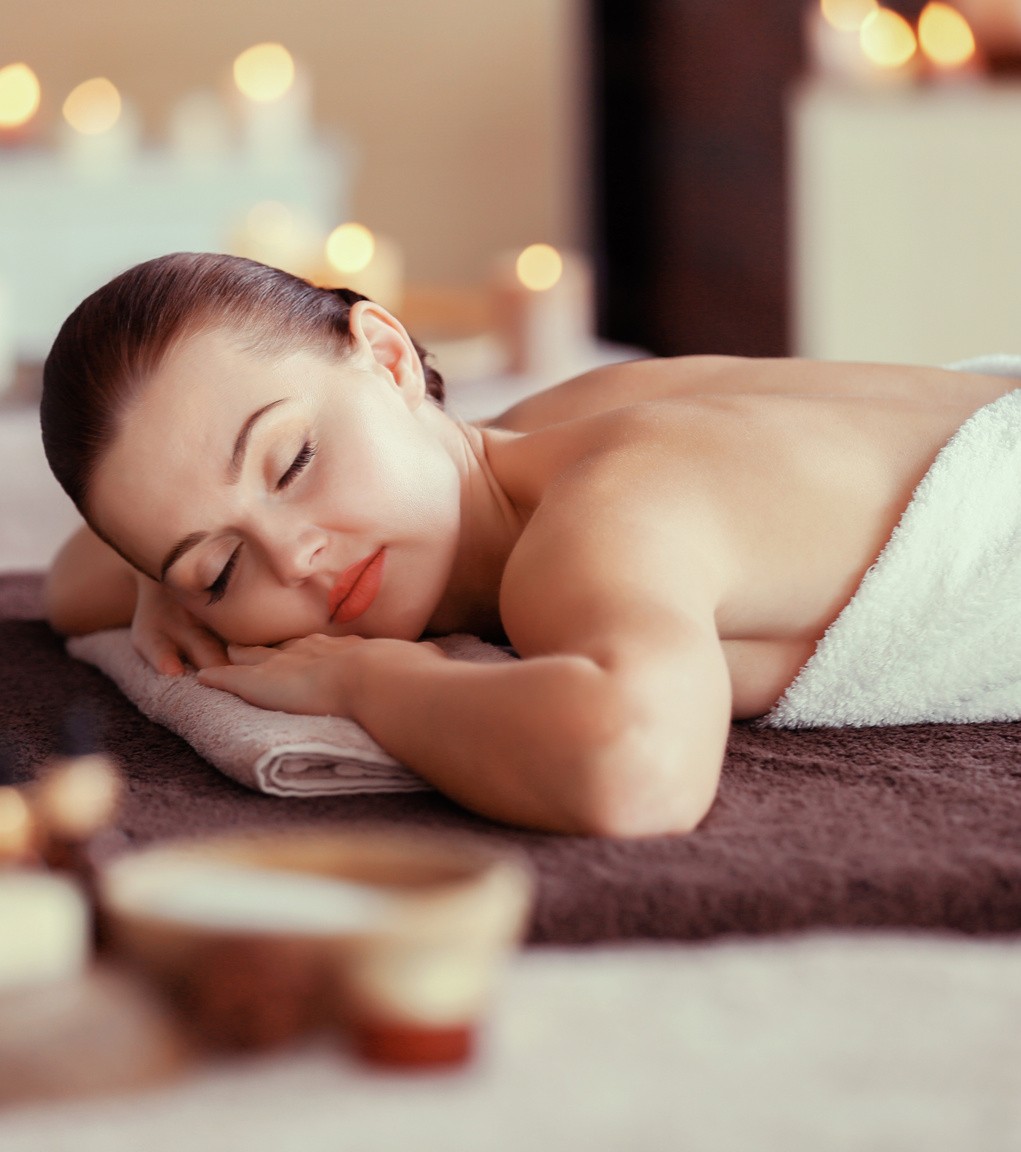 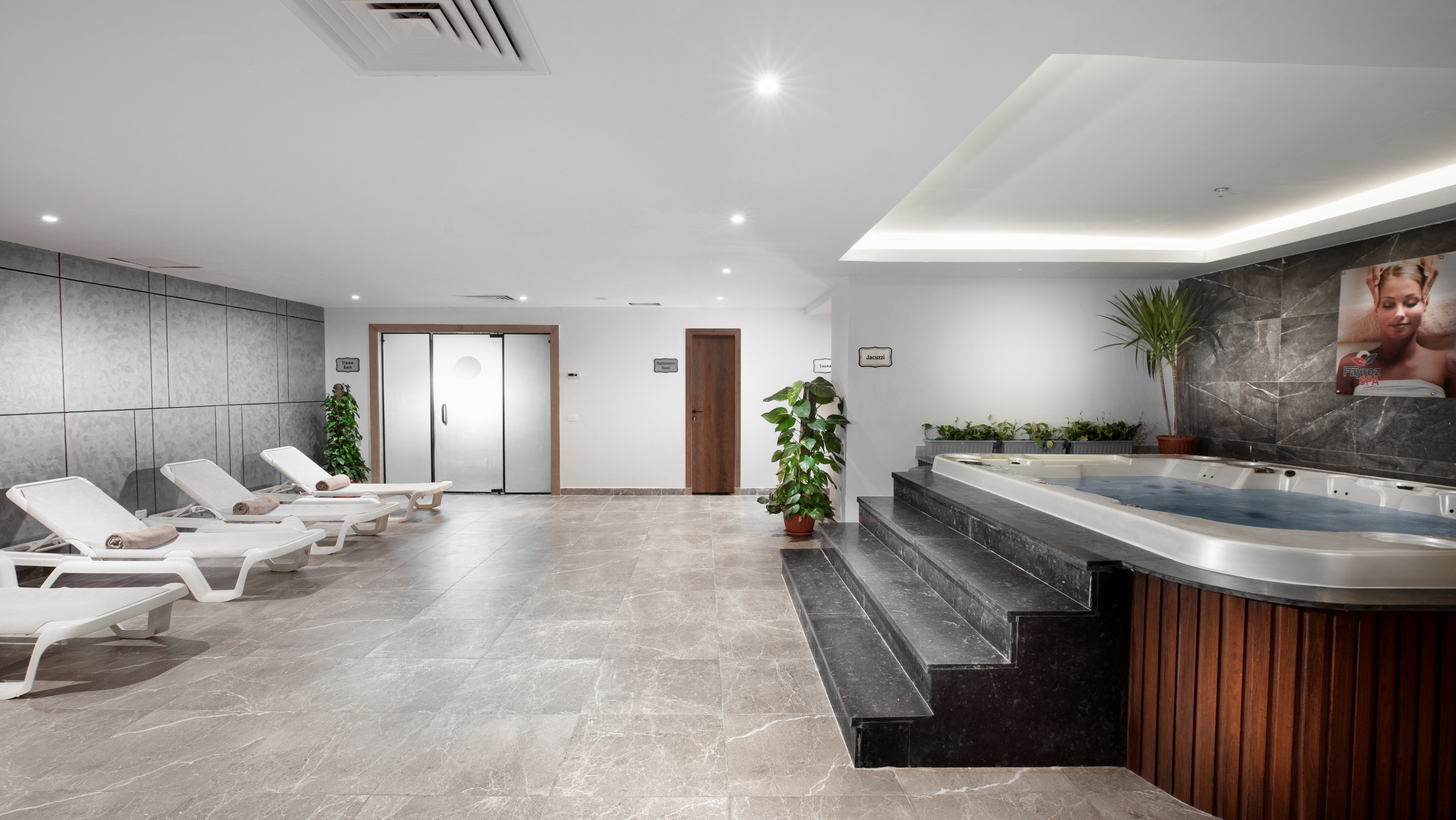 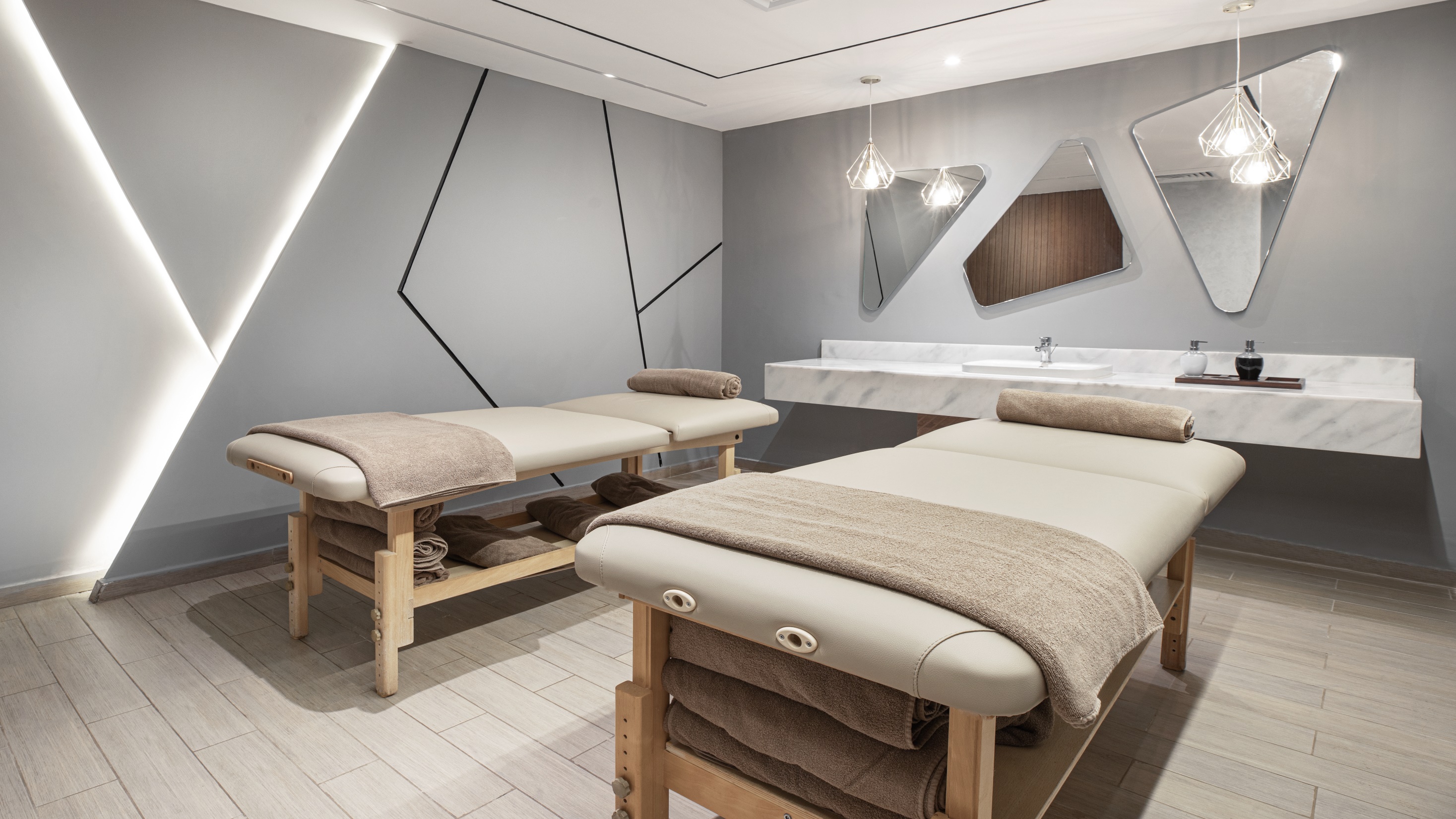 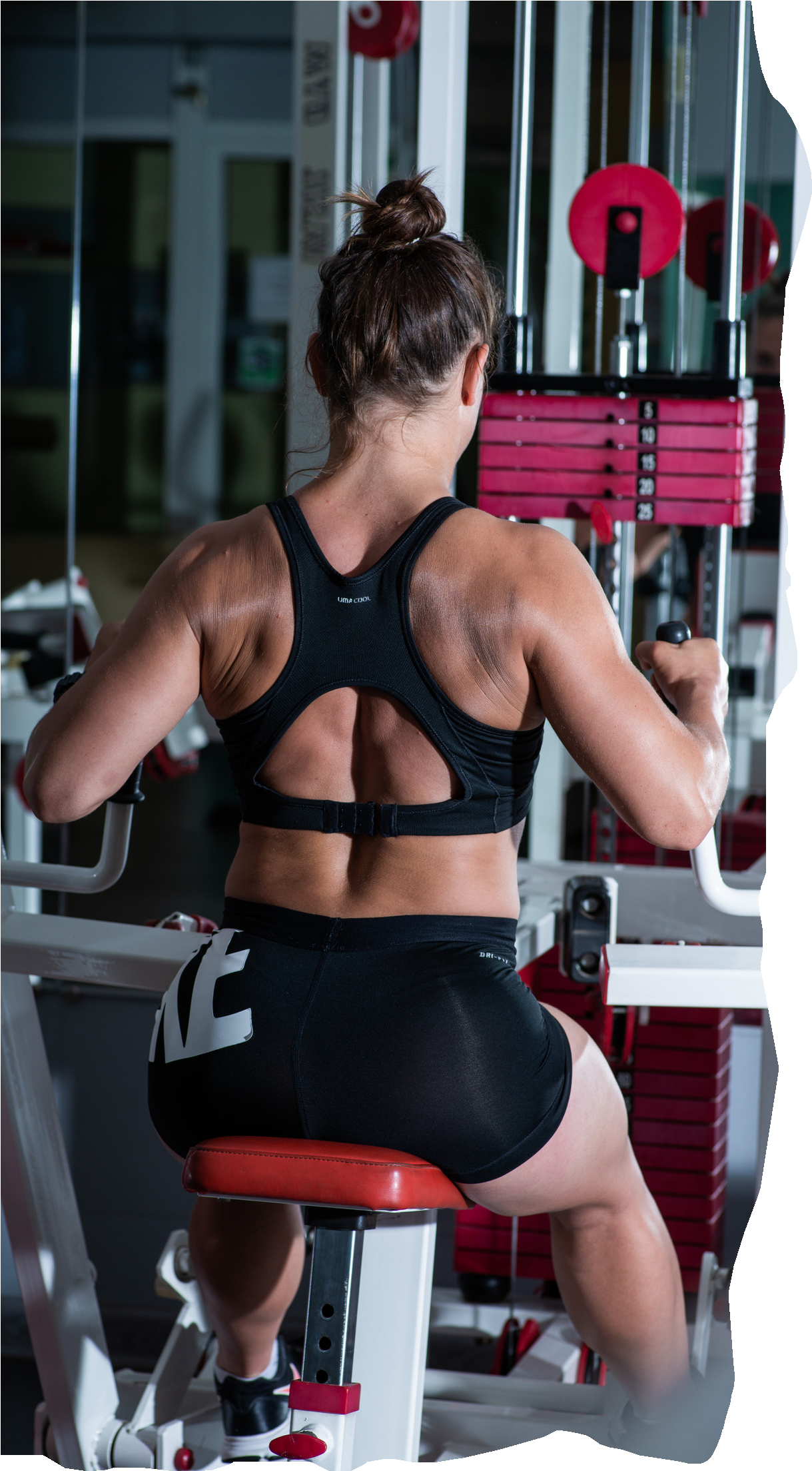 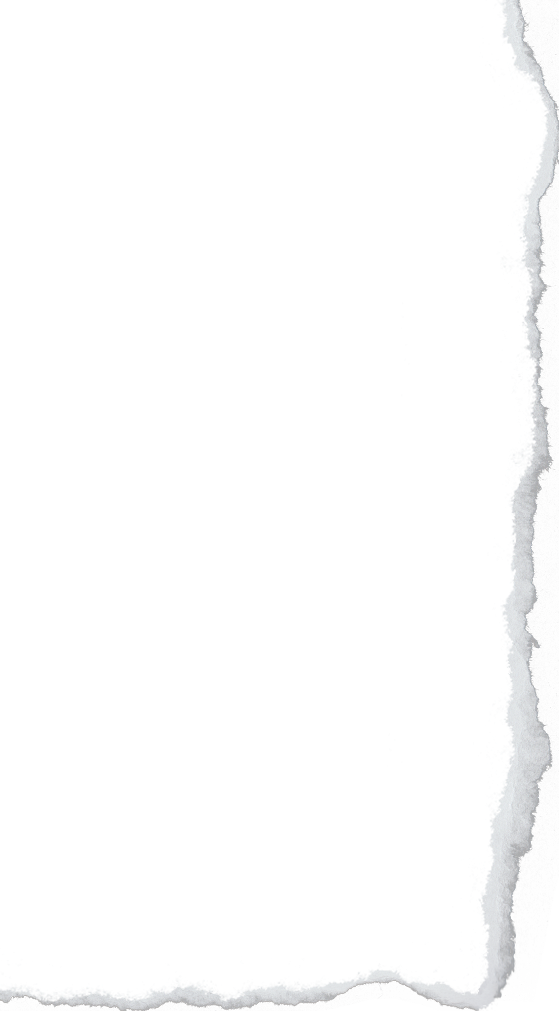 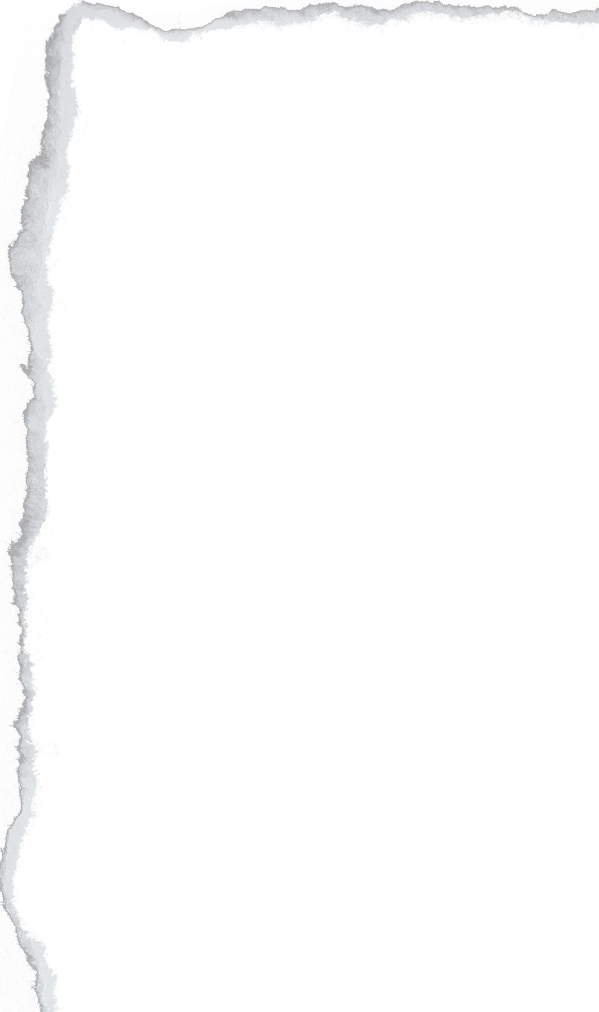 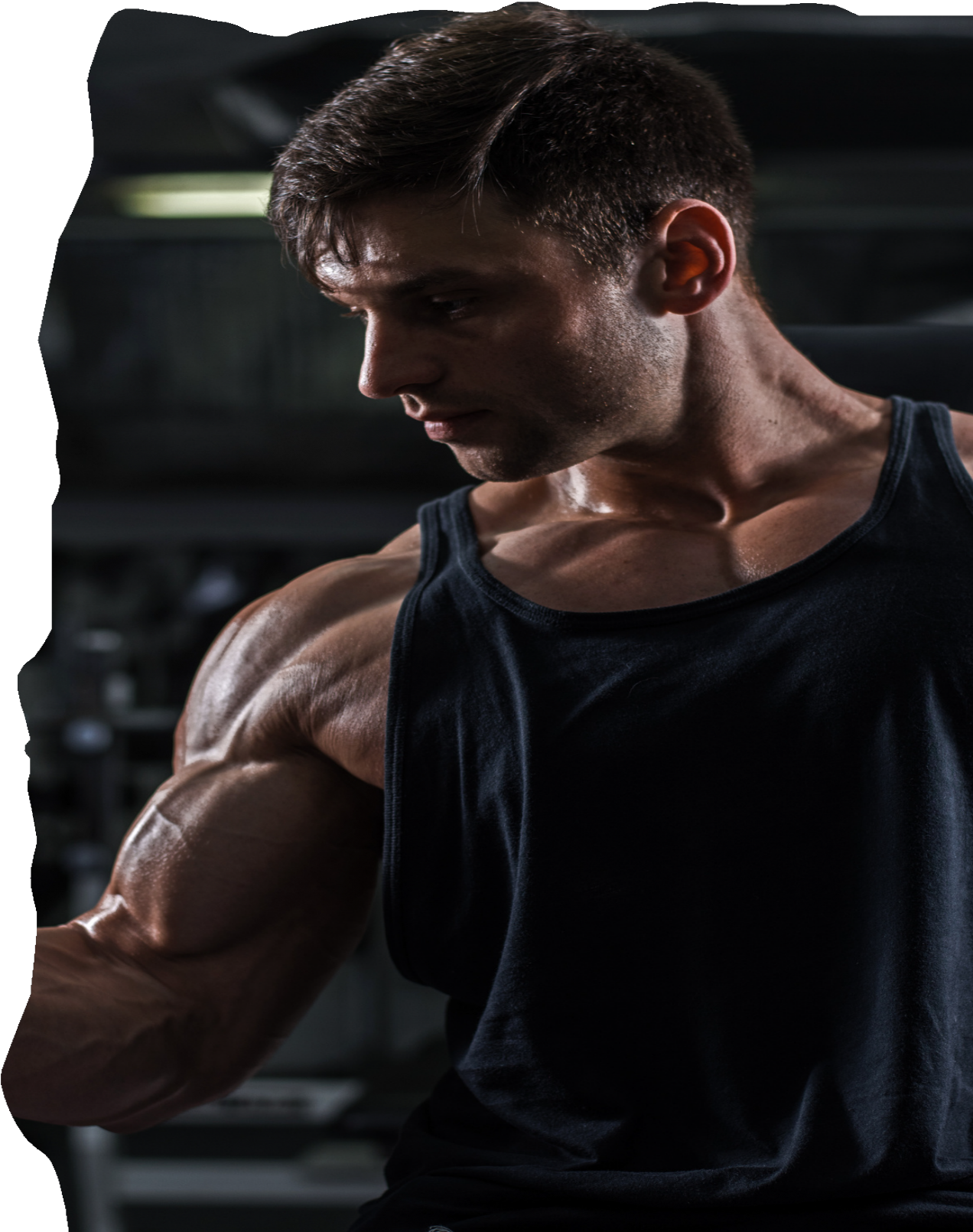 GYM
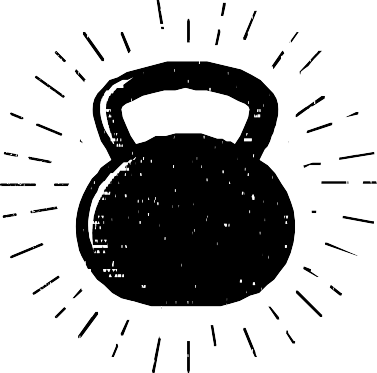 Free of charge, Techno Gym equipment for all guest above 16 years, opening time
09:00 – 18:00
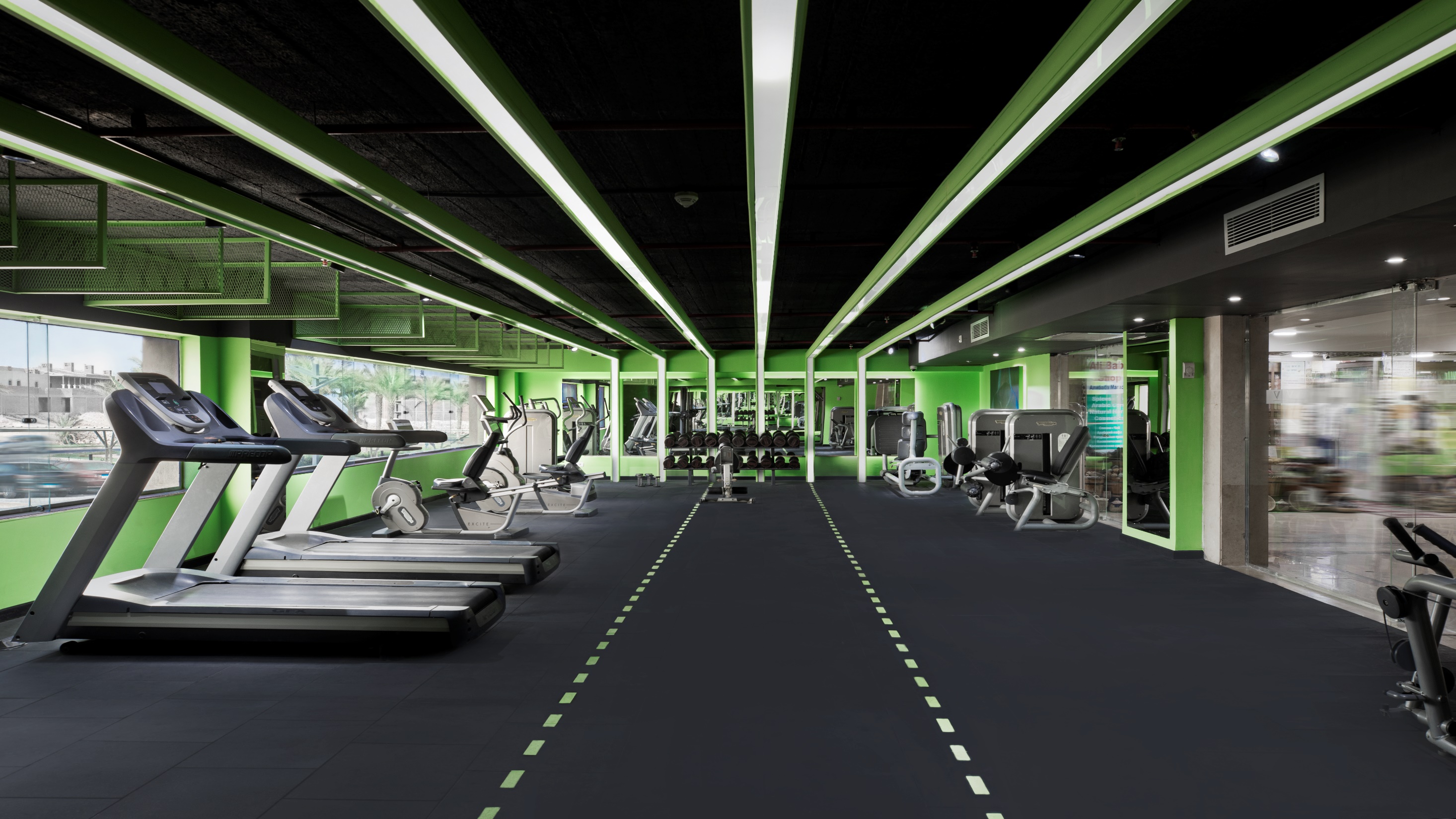 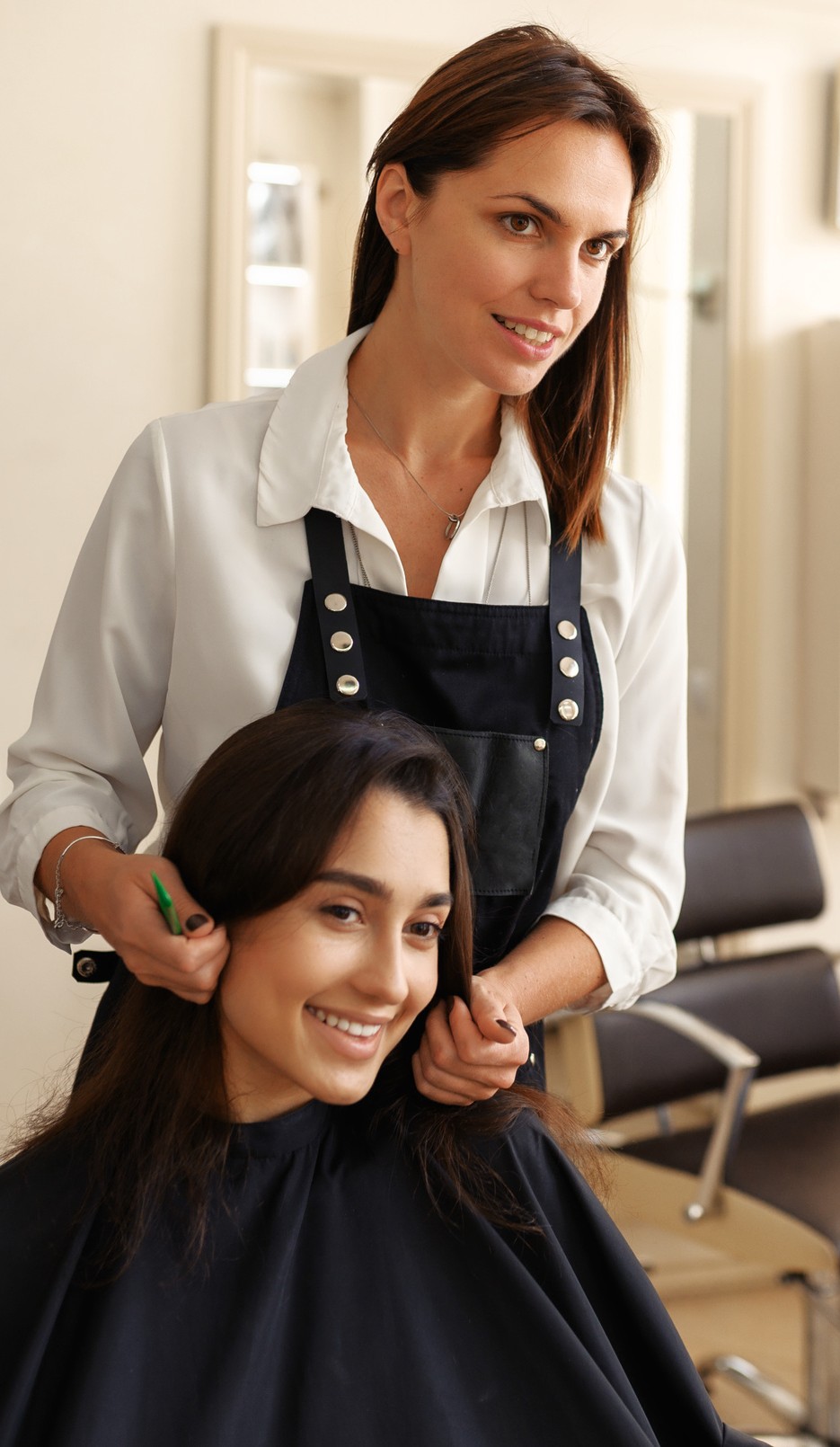 Beauty Salon & Hairdresser
Against extra charge, opening time 
09:00 – 18:00
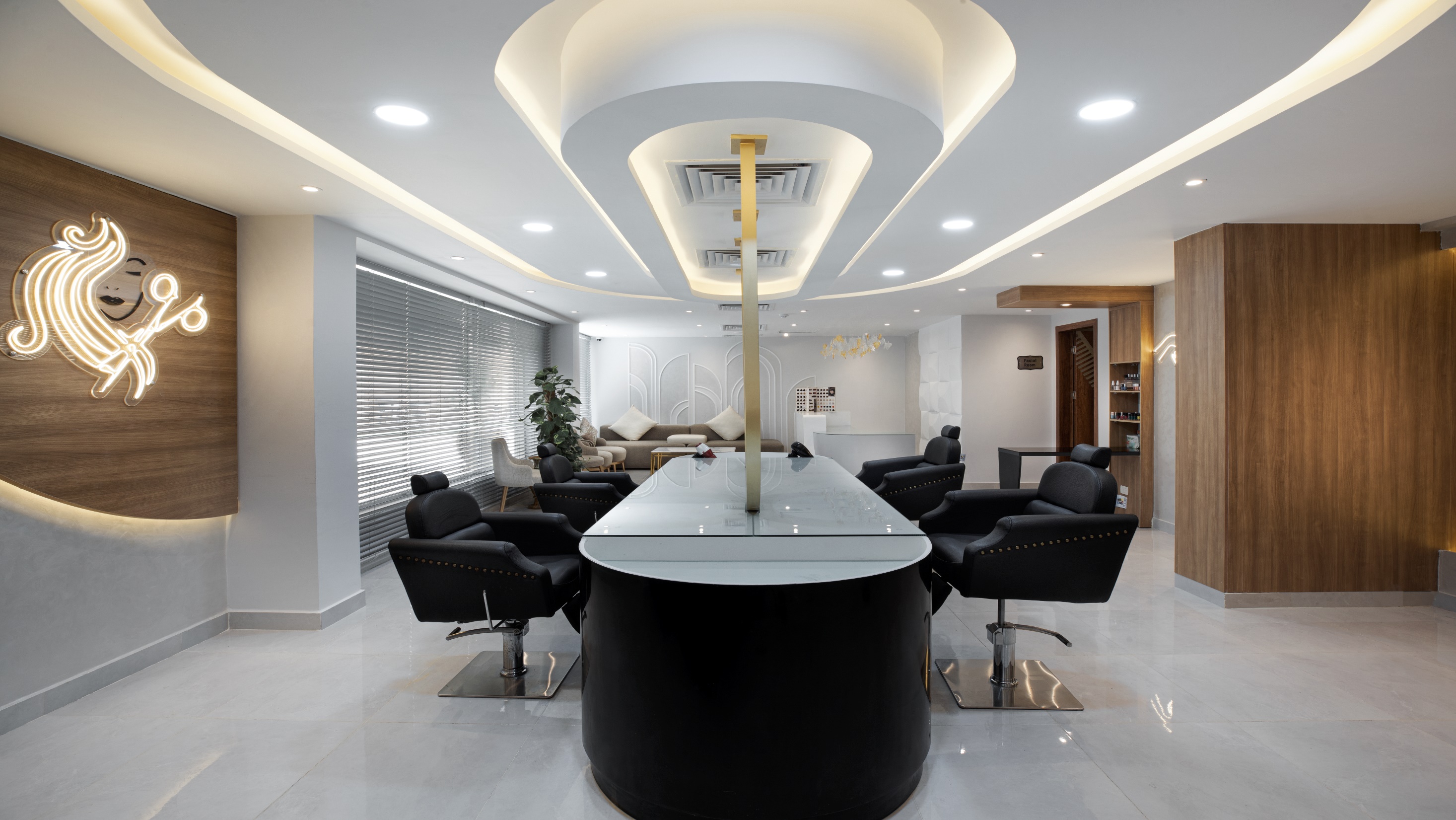 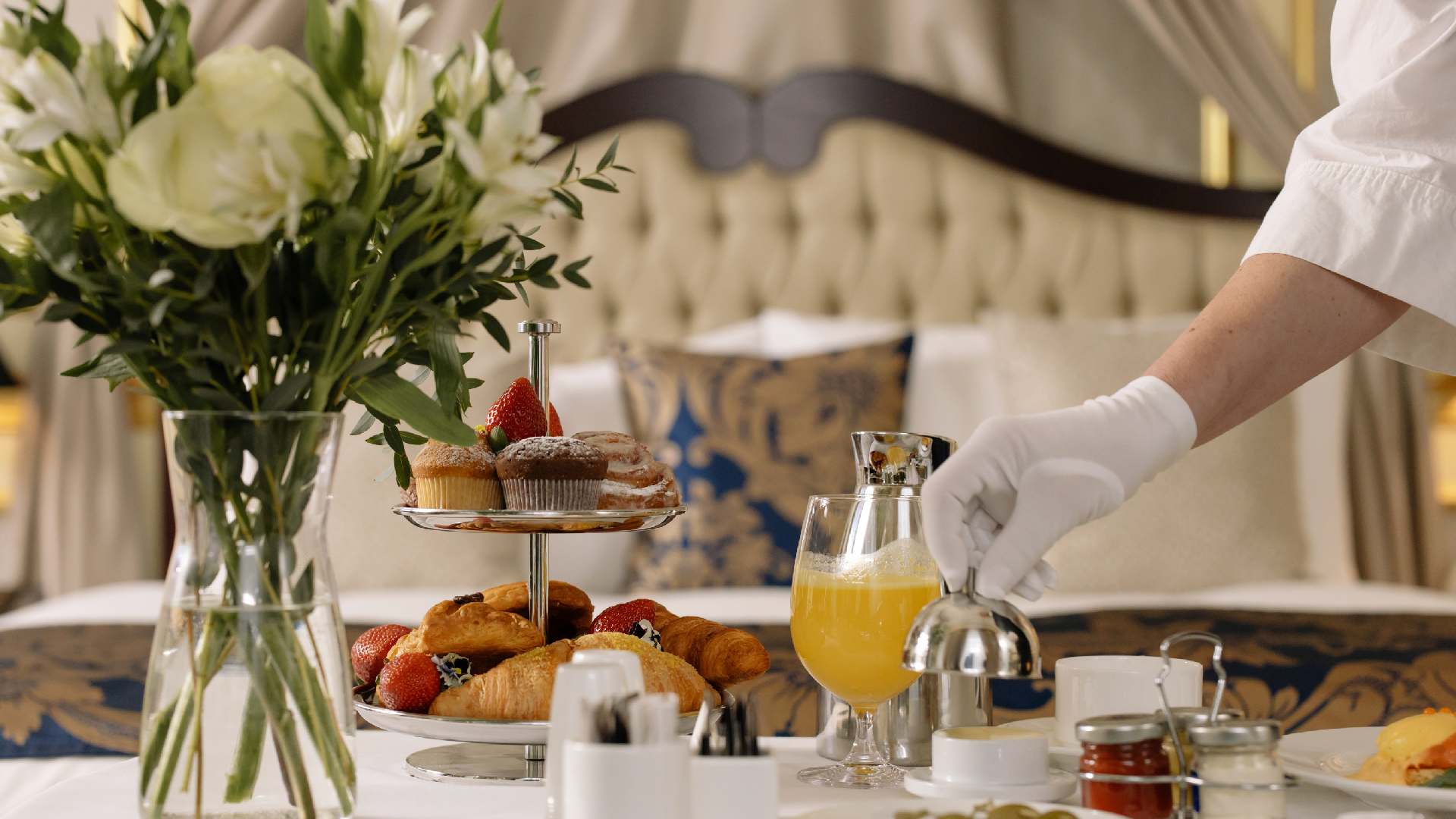 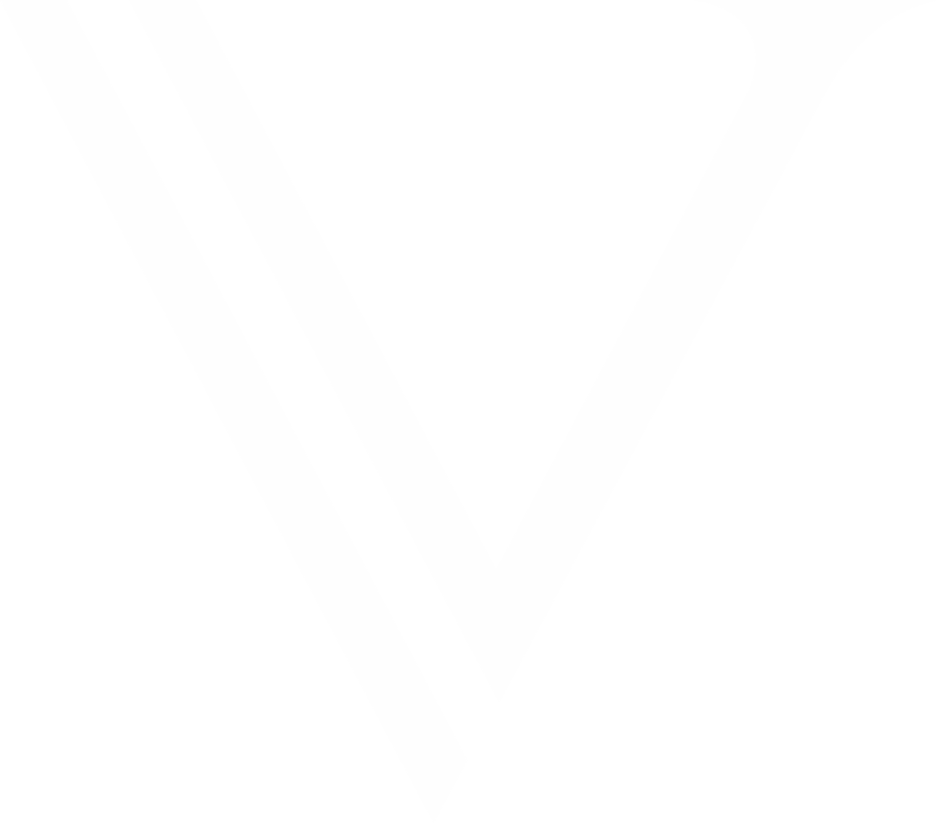 Services provided within the premium all inclusive concept
Other Services
Guest prearrival courtesy call to accommodate any special requirements, to ensure guest satisfaction at The V. this service arranged by The V Butler Team
Room massage is available by request
Laundry (free three pieces laundry cleaning and ironing, dry cleaning is 
     not included)
Dry cleaning is available upon request
Room service as well in room chef dinning service is available upon request  
Chef service is available everywhere upon request with the arrangement of
     butler team.
Luggage service available one day prior departure
Cleaning will be between 09:00 – 17:00.  Guest can also call Guest Relation team for  a preferred different time .
Rooms turn down service will be between 19:00 till 21:00 
Mini bar service includes daily refiling of mineral water and the coffee tray 
      (tea and coffee).
Mini bar replenishment twice per week (6 cans soft drinks, 4 juices,     
     packets of Potato Chips and 2 bars of chocolate)
Free baby seating service is available from 08:00 till midnight in Kids Club
All rooms have a free safe box to store valuables
Hight speed wireless internet in rooms and public areas 
SPA center, GYM and beauty salon
Limousine service is available upon request 
Valet service is available
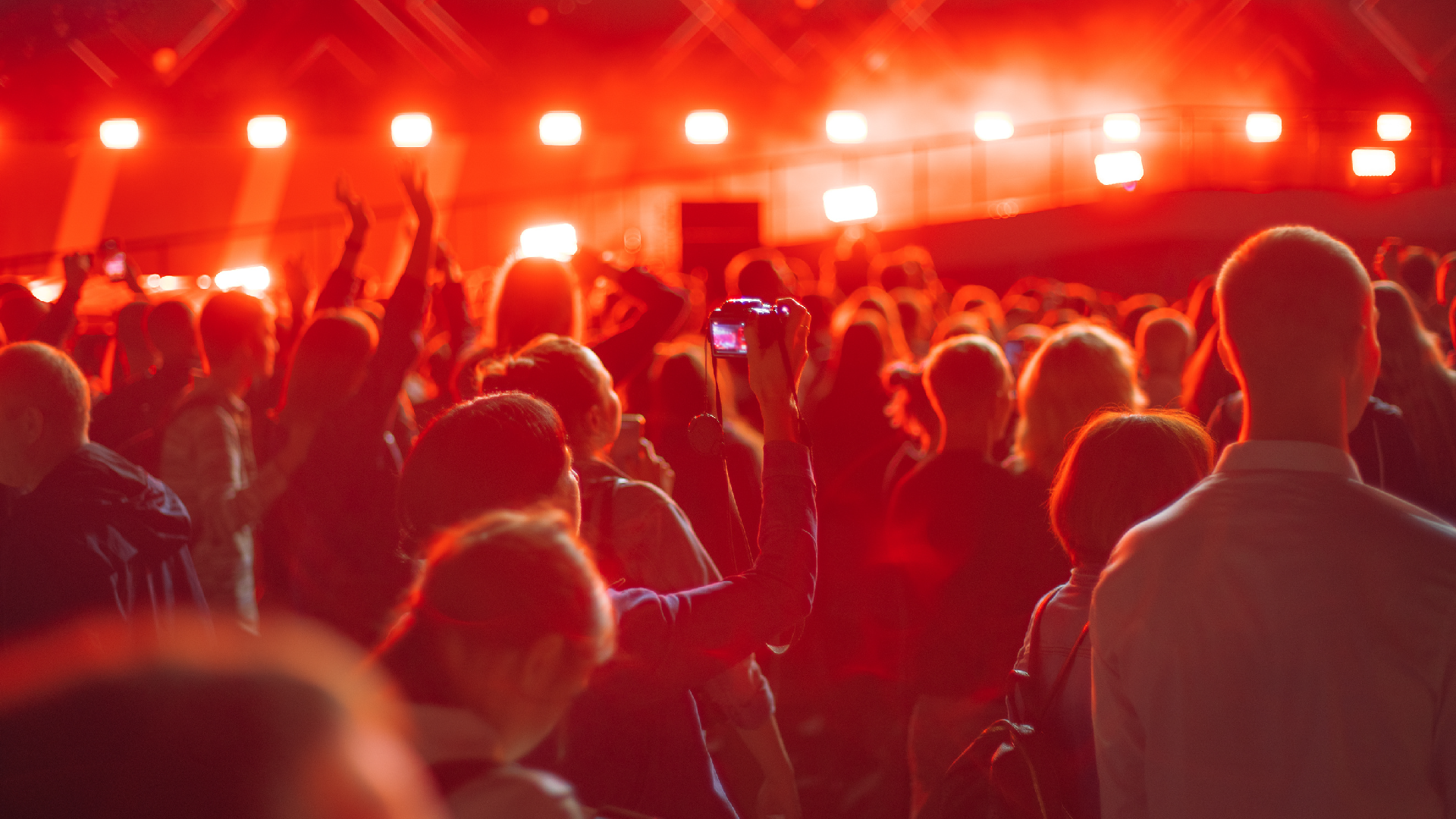 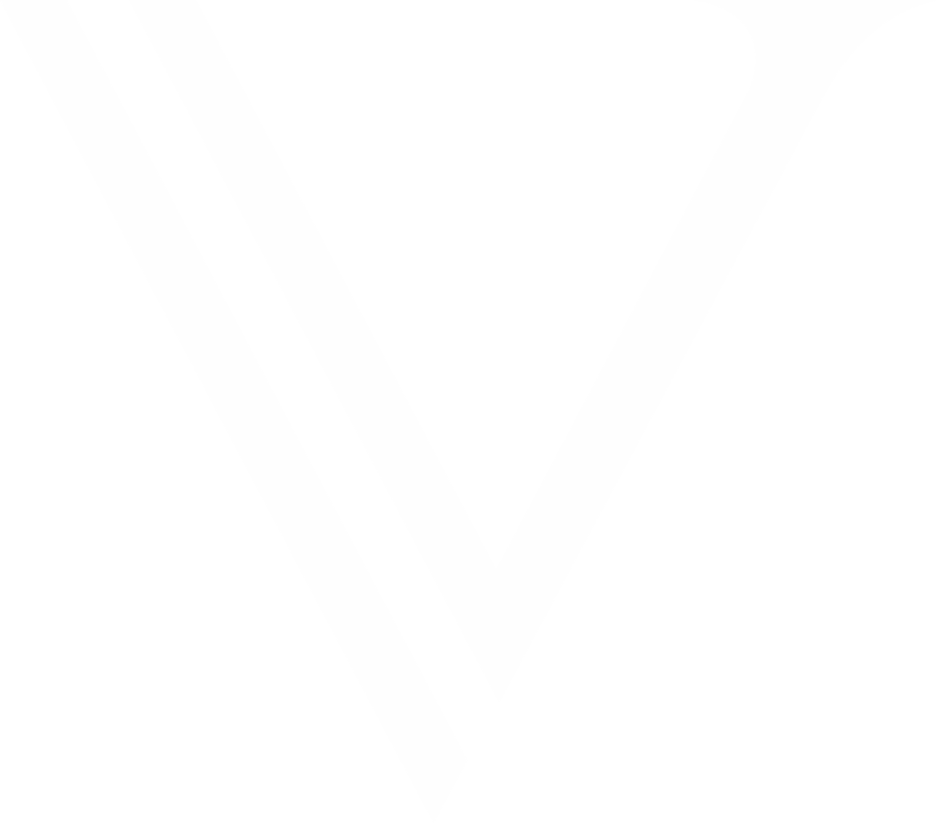 Entertainment
Entertainment
Main pool
Heated pool
Pool cabanas with jacuzzi 
Aqua park pool with 2 slides
Children aqua park
Sandy beach – the longest sandy beach in Sahl Hasheesh with total length of 900 m.
Daily kids activity 
Kids club providing a safe and cheerful time for children at daytime between 10:00-12:30 and
     14:30 -17:00. We also organize evening events for between 20:00 – 20:30
Live music and soft entertainment
Running and cycling track
Beach and pool activities and sports
Aqua center and diving center (against charge)
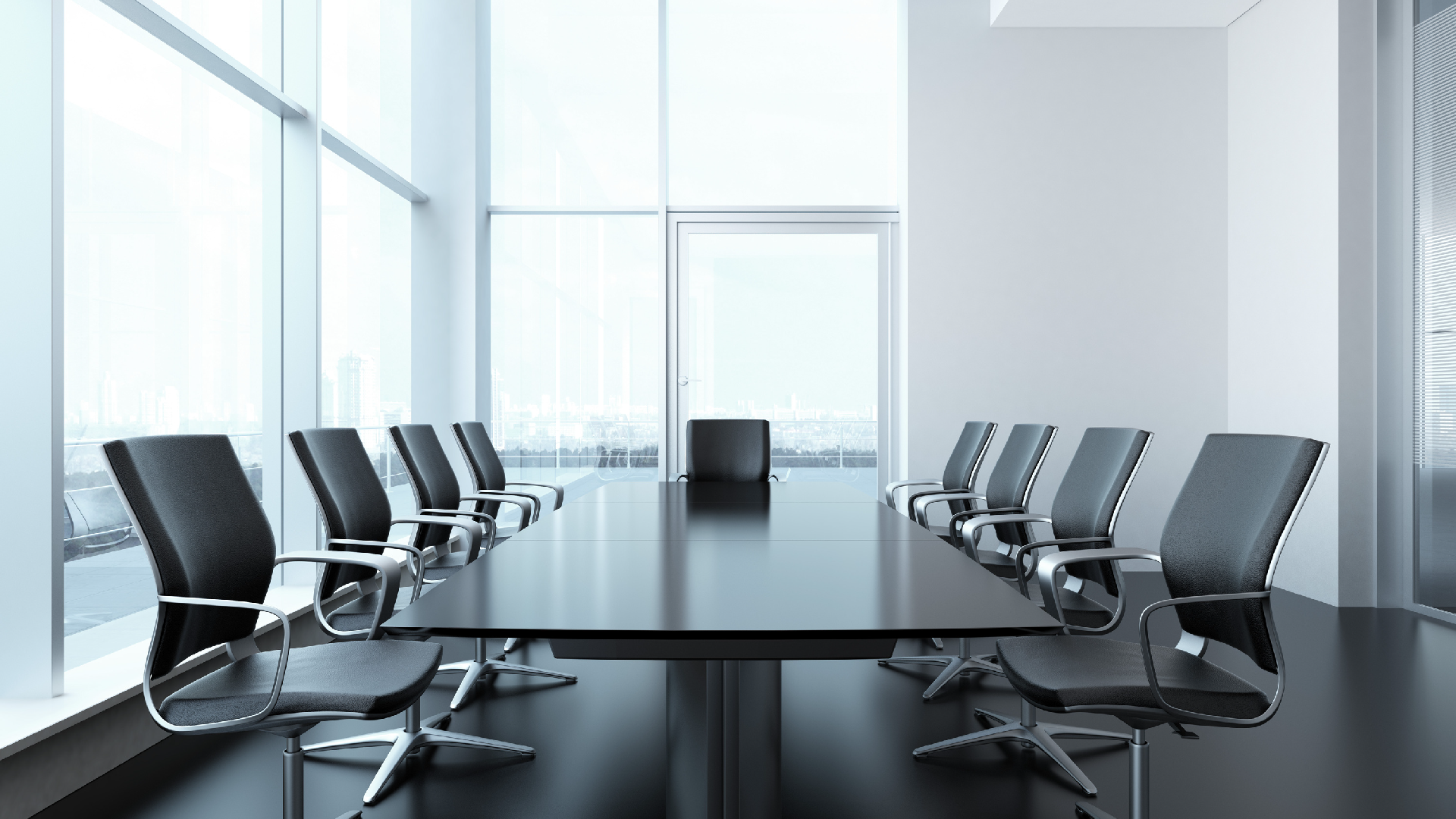 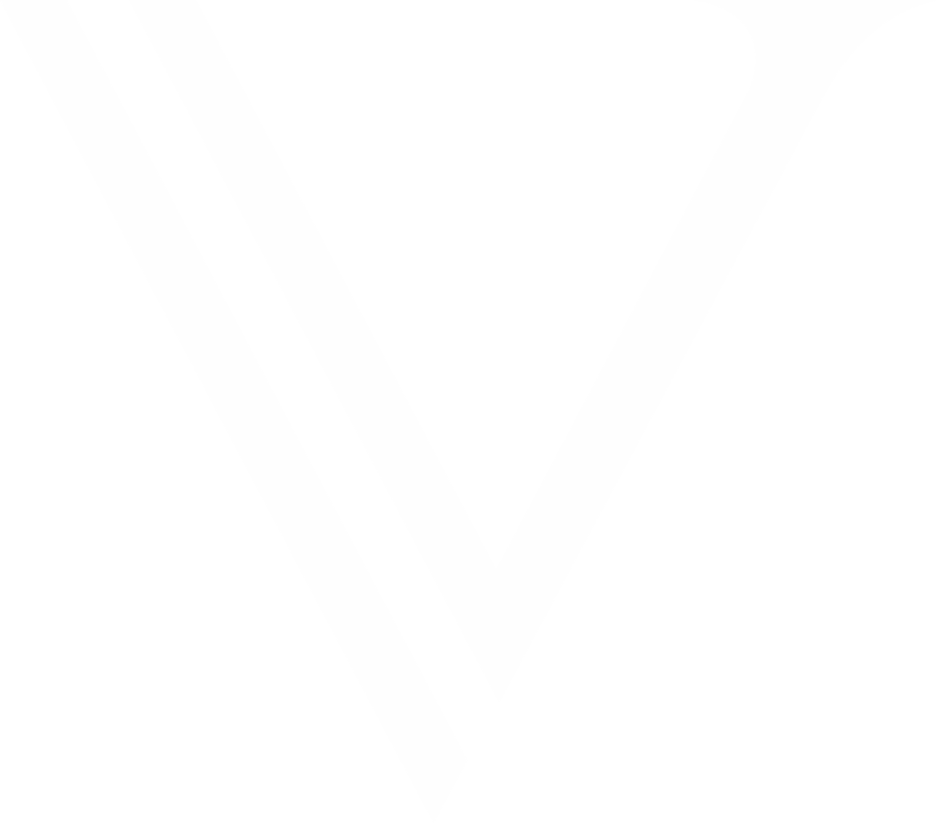 Meeting Rooms
Meeting Rooms
Convention Centre & Banquets Hall
Pyramisa Sahl Hasheesh Convention Center is the biggest conference facility in the entire Red Sea area and is a top choice for any kind of meetings, conferences, seminars & weddings.
Having 7 spacious conference rooms that can accommodate up to 1000 persons. 
 All meeting rooms are fully equipped with the latest meeting 
     equipment’s.
Meeting Rooms
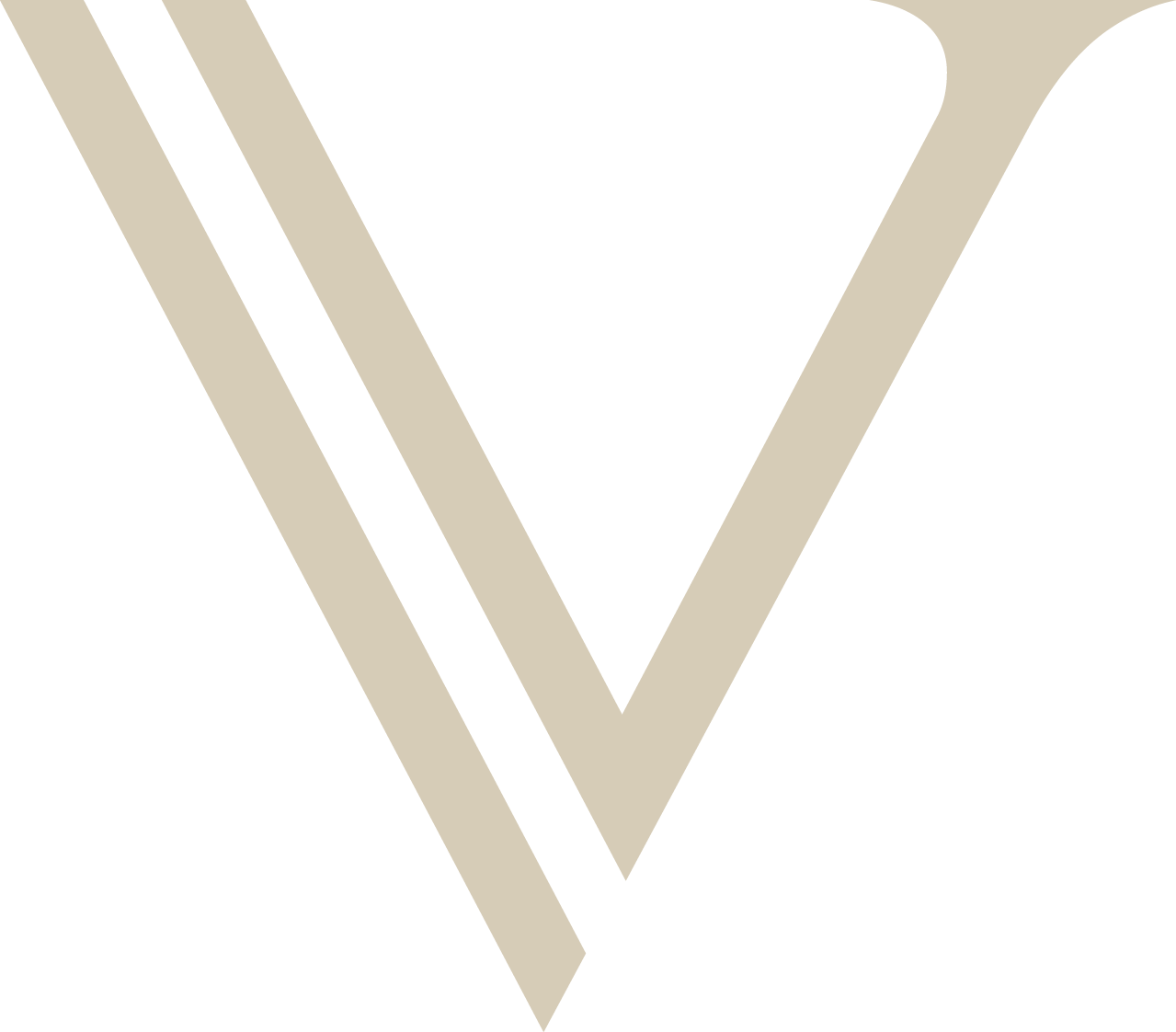 THANK YOU